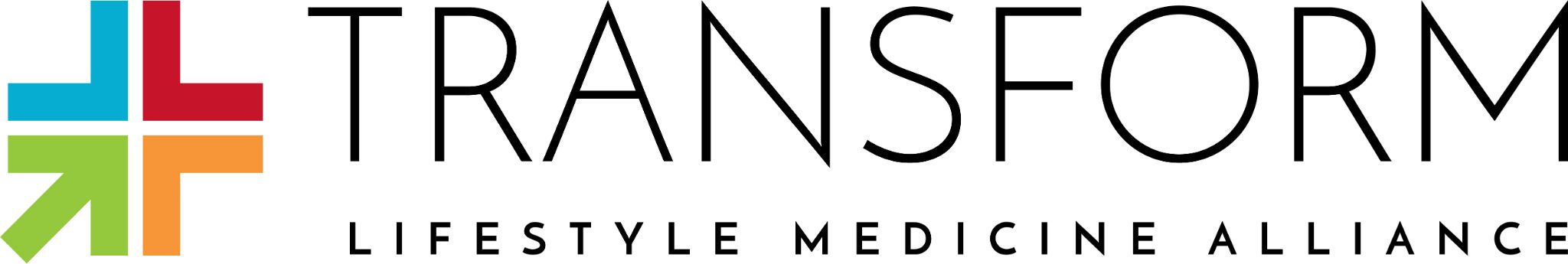 Get to What Matters: Tools to Transform Conversations at Work
A book presentation by Transformer
Lizzie Brown-Cordero
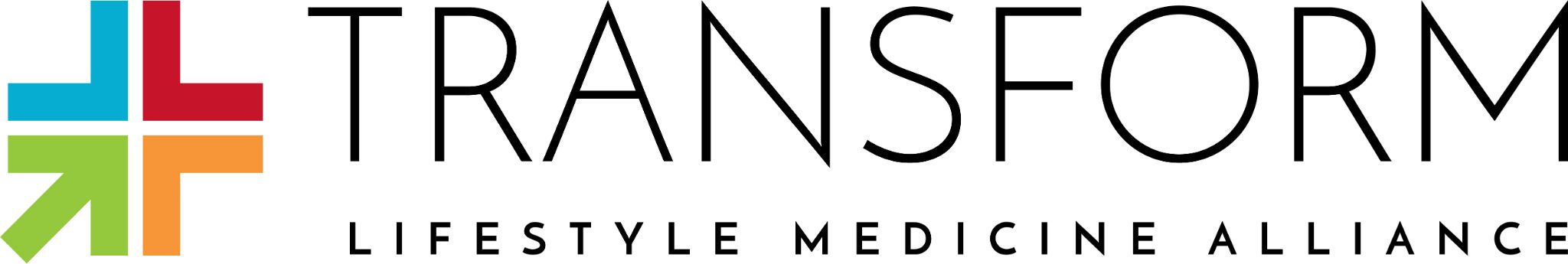 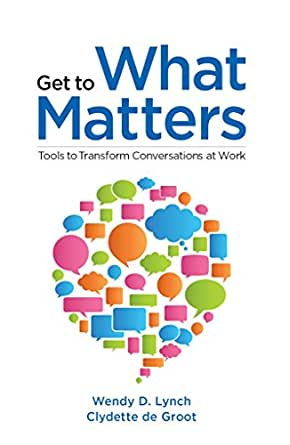 A book that gives readers the tools to build healthy, long-lasting relationships through meaningful and productive conversations.
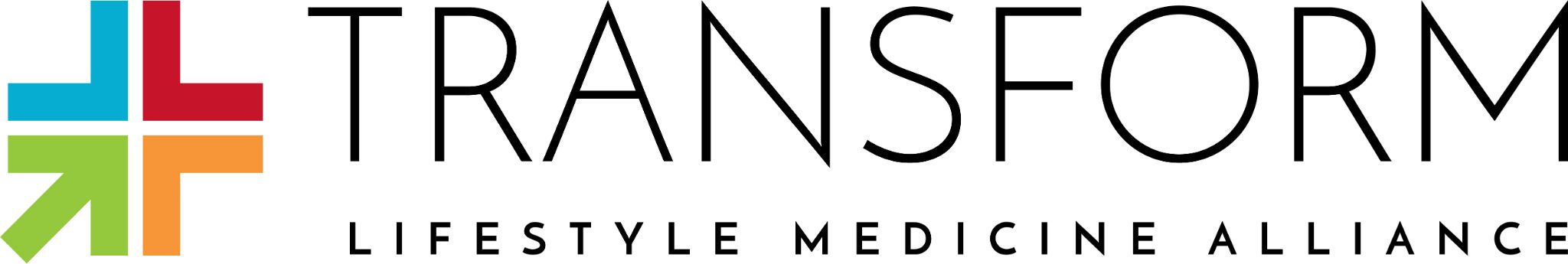 About the Authors
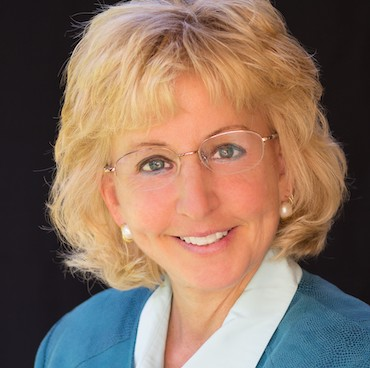 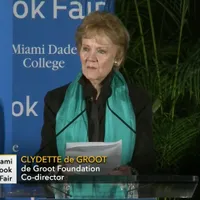 Wendy D. Lynch
Clydette de Groot
Psychologist, clinical professor in Family Medicine, and consultant. Dr. de Groot helps support nonprofit and public corporations in the US and Europe through The de Groot Foundation
Research scientist and statistician in various fields. Dr. Lynch is known for consulting with start-ups and Fortune 500 companies to help her clients succeed
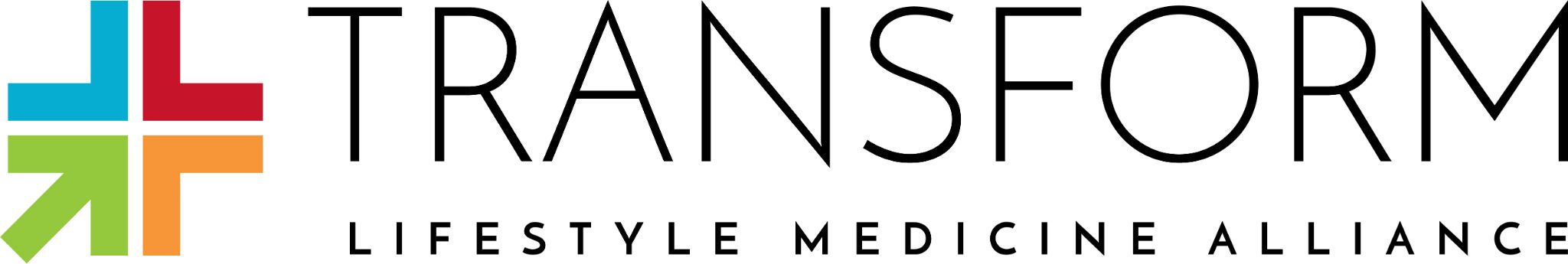 Agenda
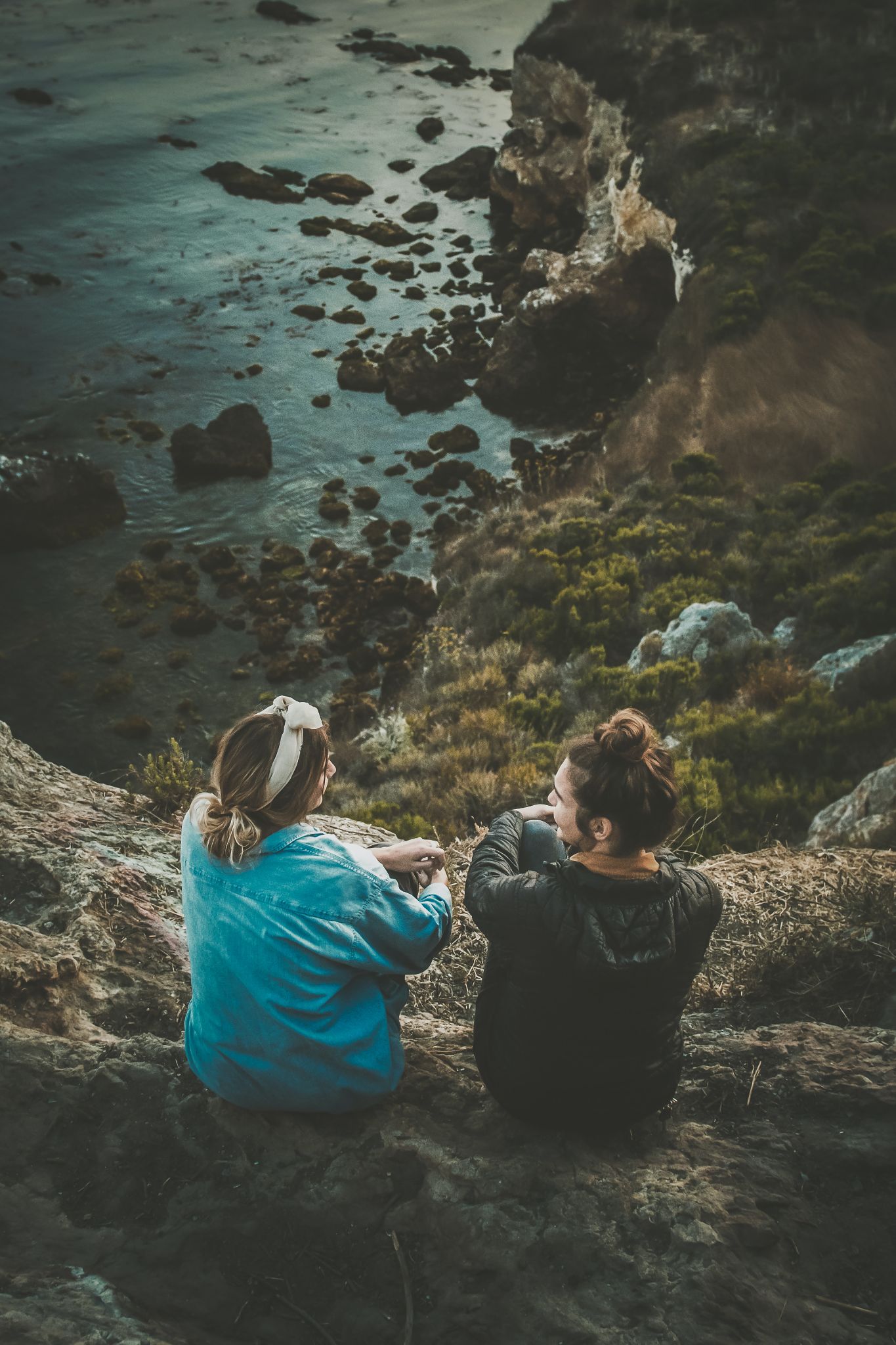 Importance and Power of Conversations
Listening
Power of Questions
Get to What Matters Toolbox
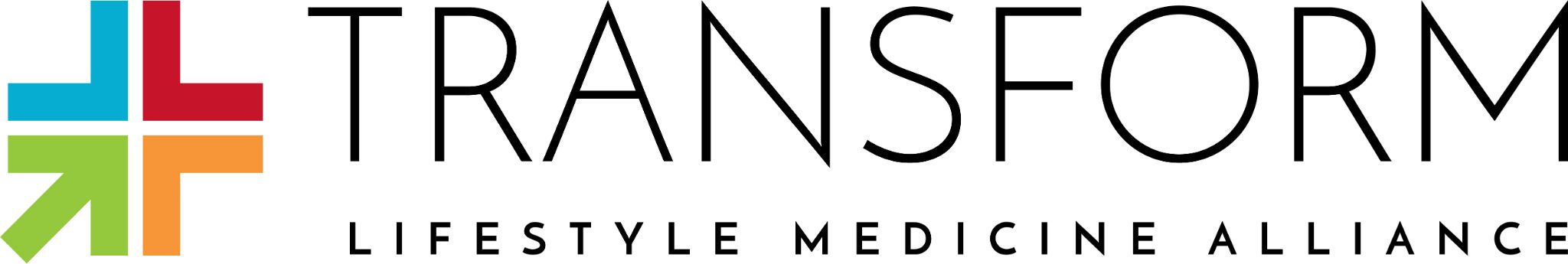 Disclaimer
The information presented in this powerpoint is only meant to serve as a guide in helping you facilitate healthy conversations. Please note there could be other alternatives and strategies not discussed in this presentation that could work for you.
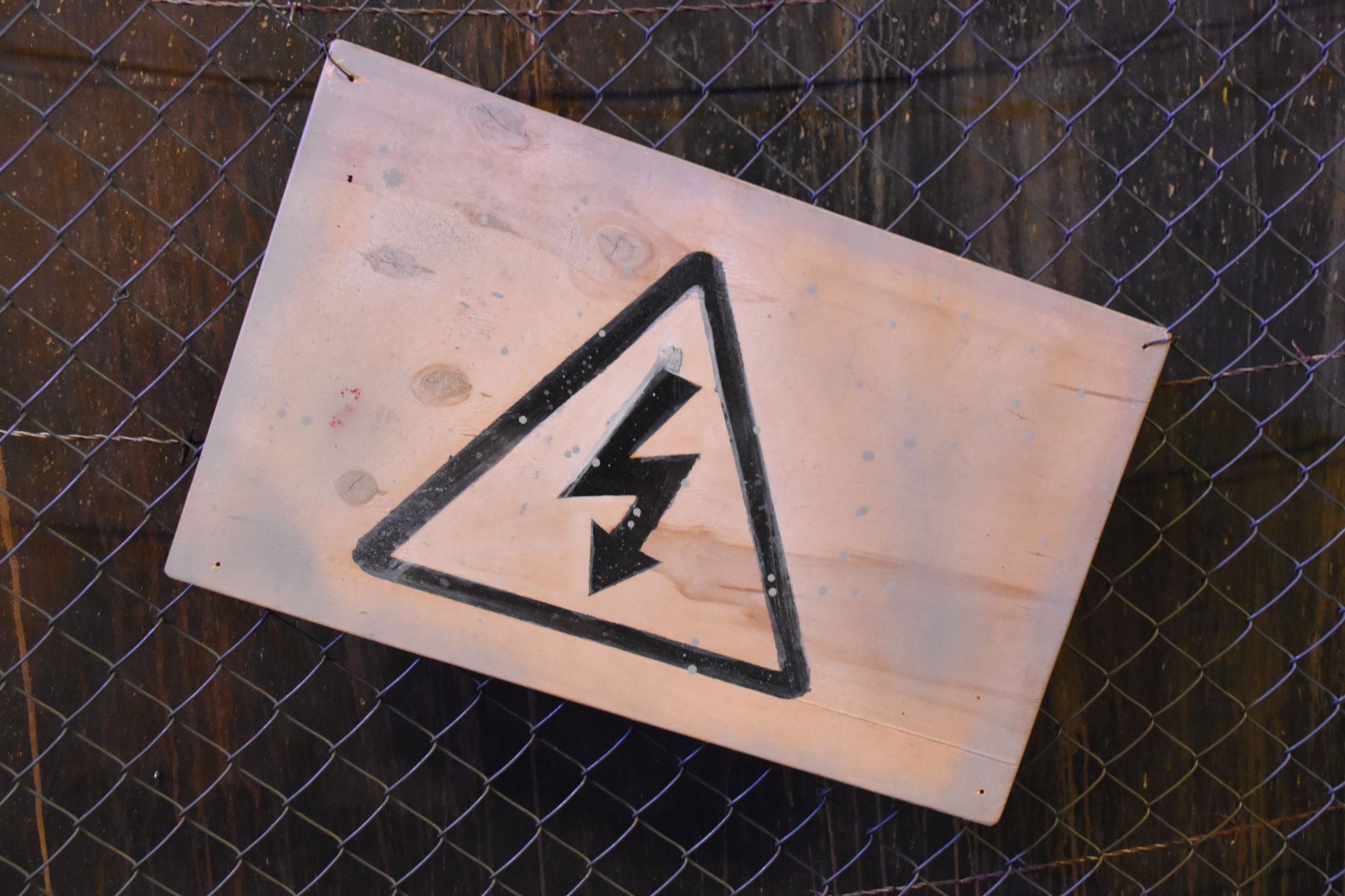 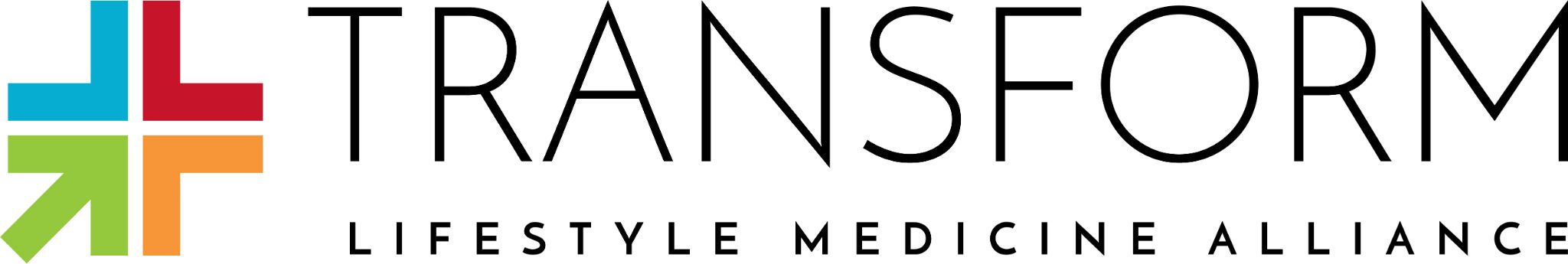 “ A single conversation can launch a career, spark an idea, resolve conflict, or forge a life-long relationship.” 
~Wendy D. Lynch & Clydette de Groot
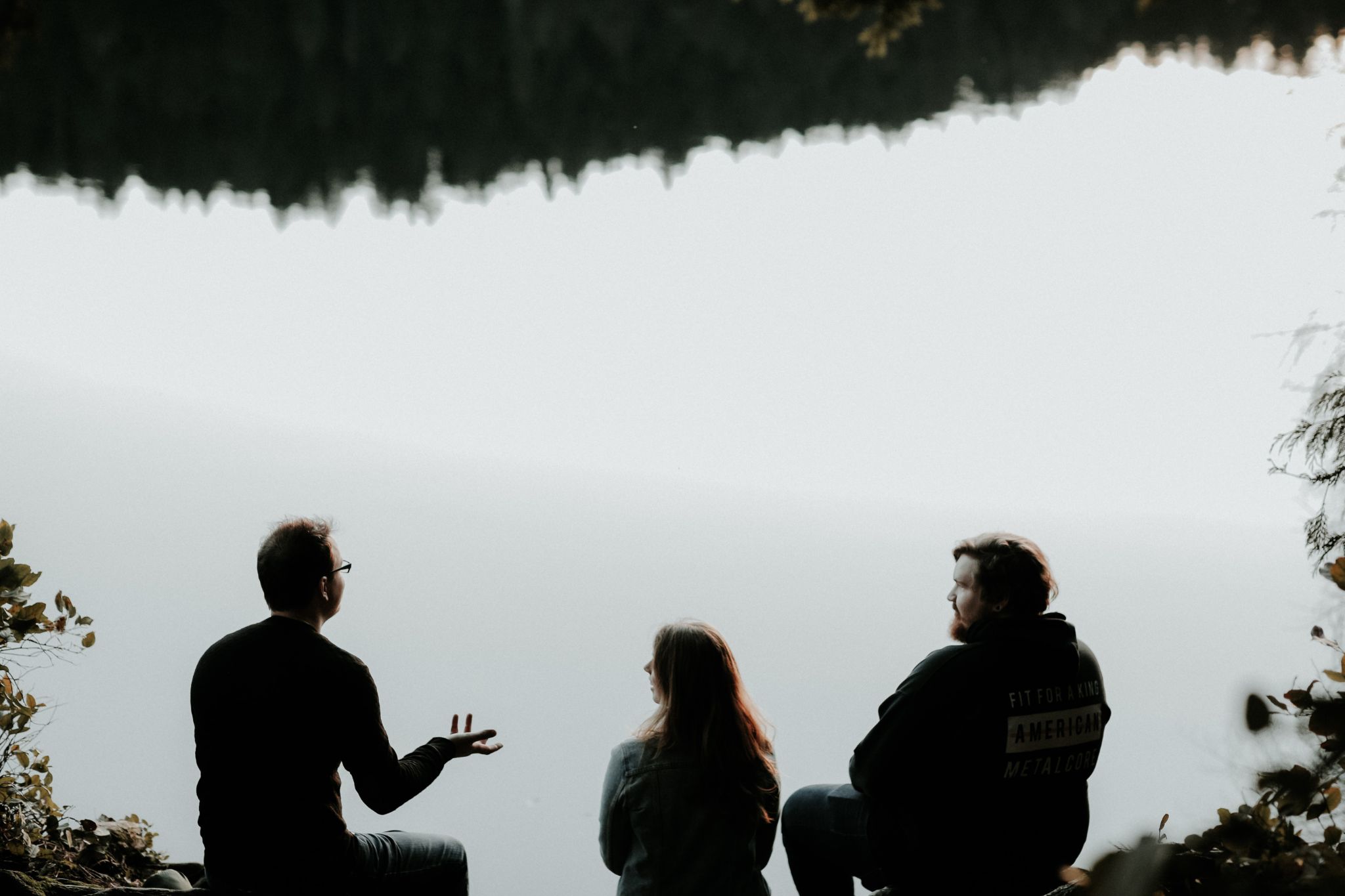 “The best of life is conversation.” 

			~ Ralph Waldo Emerson
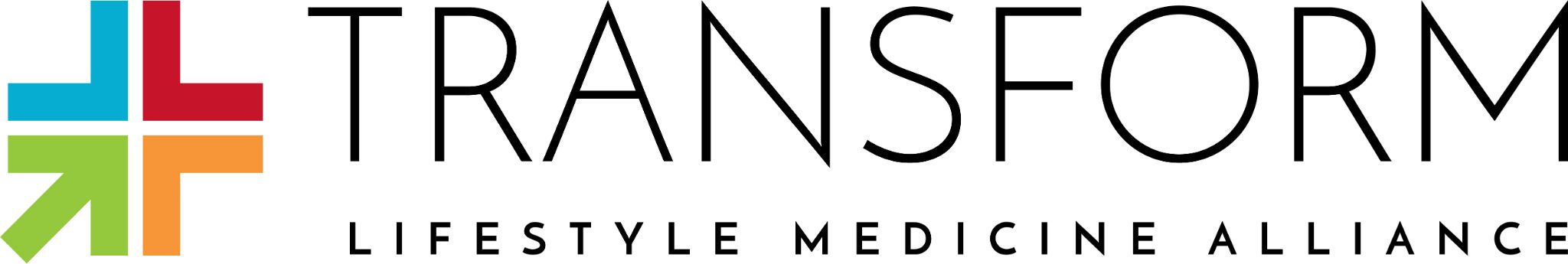 What are conversations?
Conversations are an exchange of new ideas and information 
Important for socialization. 
Can establish new bonds and friendships. 
Opportunity to learn and get to what matters
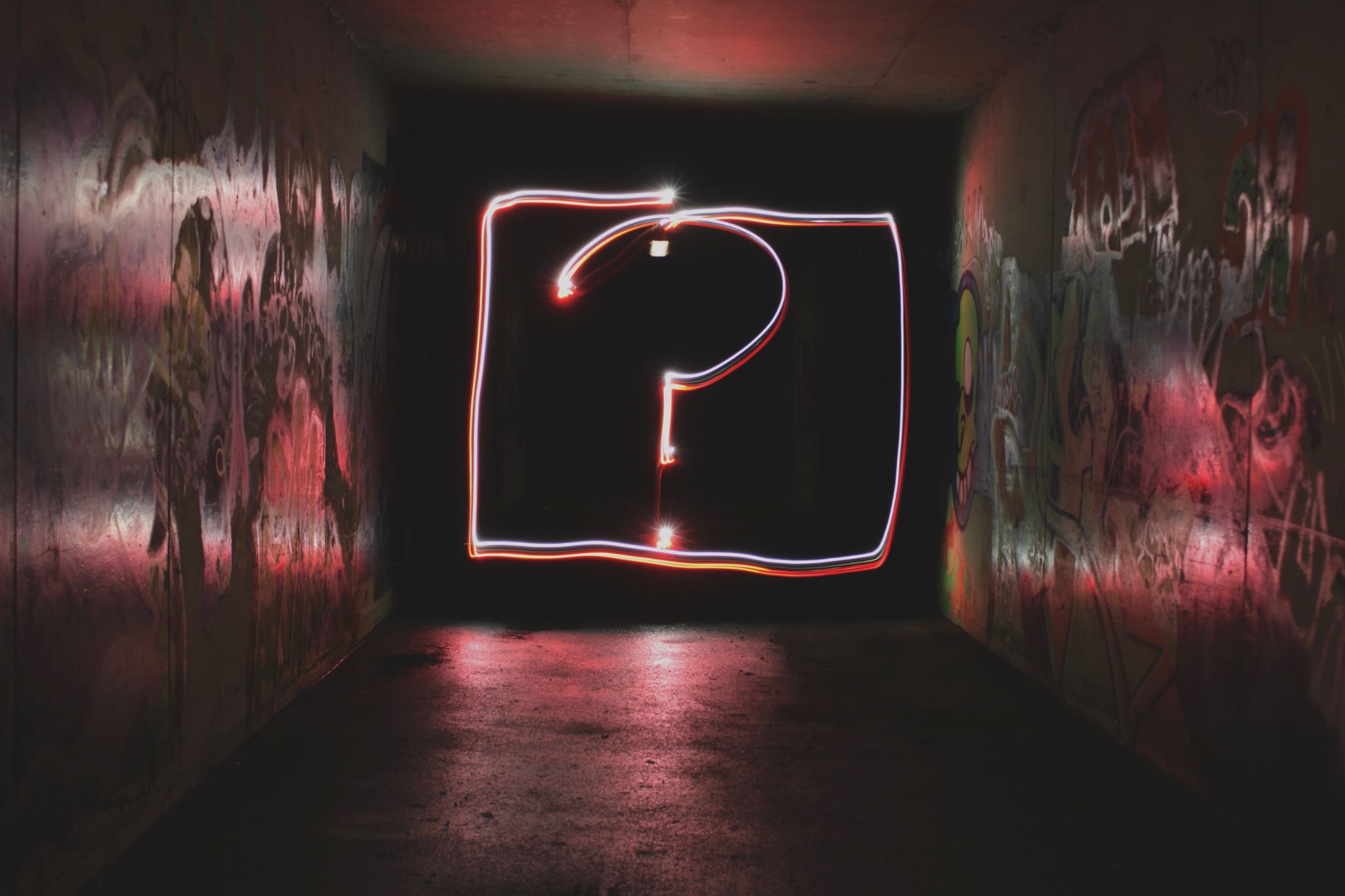 [Speaker Notes: Conversations known as a talk between two or more people in which both parties exchange new ideas or information. Conversational skills are very important when it comes to socialization. Conversations can go a long way in establishing new bonds and friendships. Lastly, conversations offer an opportunity for both parties to learn and get to the heart of what matters]
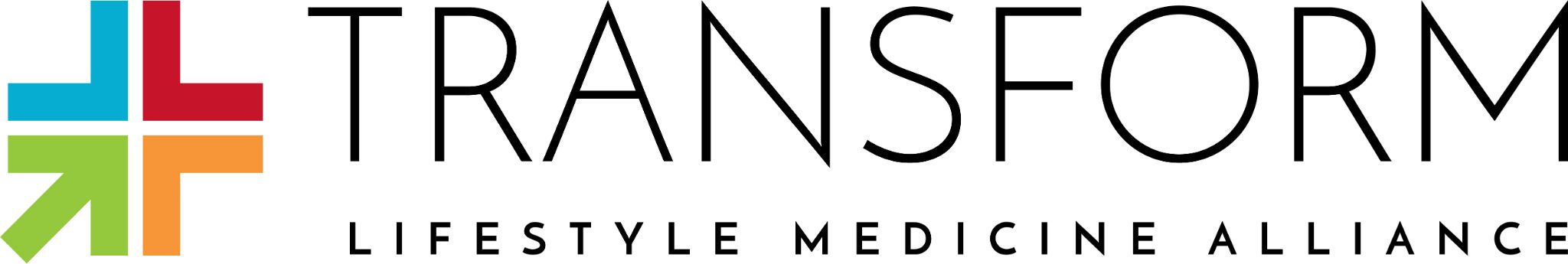 Why do we have conversations?
Three purposes of a conversation
Transaction 		Quick responses 
Learning			Gain better understanding
Discovery 		New solutions or breakthroughs
[Speaker Notes: The purpose of transactional conversations are to warrant quick responses to give and receive information. People can have conversations for learning purposes too and these conversations involve sharing new pieces of information and gain more understanding of a certain topic. Lastly, people can have conversations for the purpose of discovery in which new solutions or breakthroughs are generated; creation of new ideas and options]
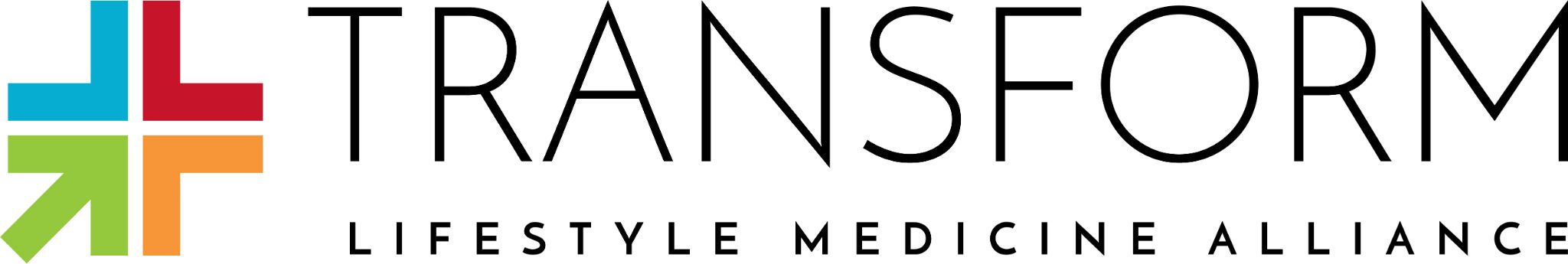 Setting an Intention
Types of Intentions
Being open to someone’s ideas 
To gain a sense of clarity 
To be or prove you are right in something
To change or alter someone’s mindset 
To invite the other person to communicate their hopes and concerns
[Speaker Notes: To set an intention in the beginning of a conversation means to be aware of the purpose and implications of the conversation. These are the different types of intentions. Now, before setting an intention, it is important to ask yourself these questions: What energy will you bring? What presuppositions will you leave behind? What is your hope for the other person?]
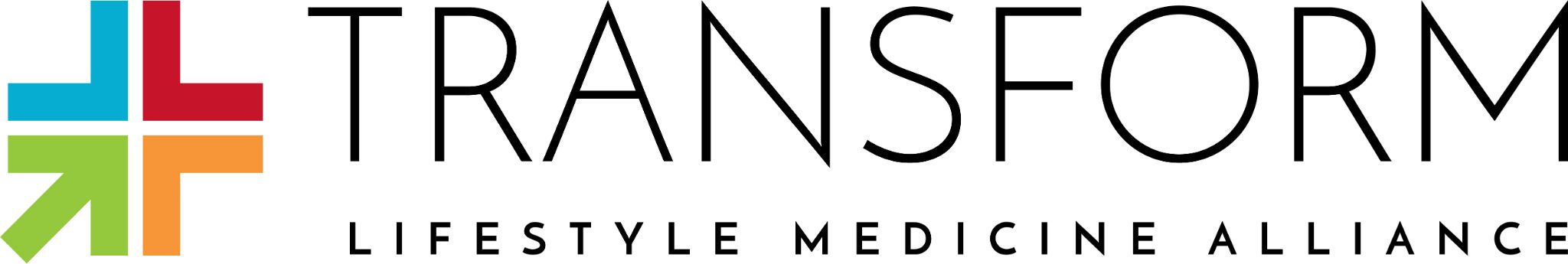 The Three P’s
Pause first, prompt for more, paraphrase what you learned
Pause
Prompt
Paraphrase
The three P’s are super helpful and can be used in every conversation! Here’s how...
[Speaker Notes: When engaging in a conversation, it is important to keep these three things in mind: pause, prompt and paraphrase. The three P’s will help when you are getting to know someone new, making sure you understood everything happening within conversation, and making sure you understood another’s objectives within a conversation]
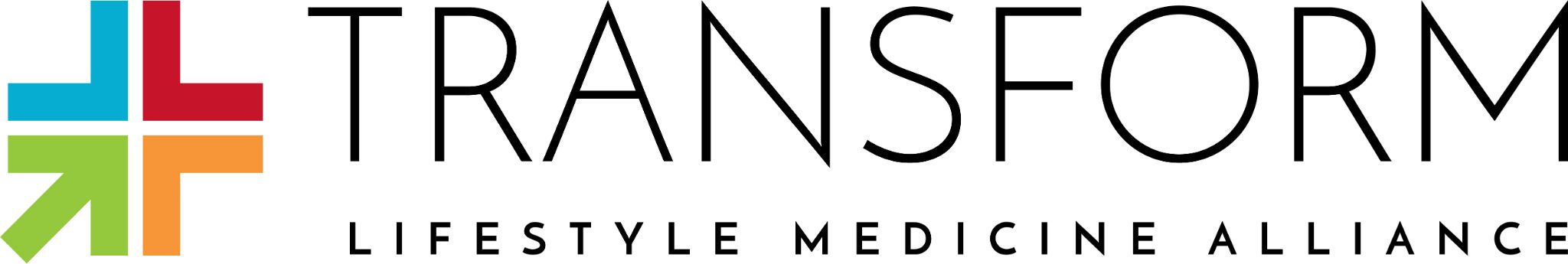 Pause
Helps you slow down 
Chance to consider what has been said
Lessens chance of jumping in too soon
Stay on track in conversation 
Tips on to pause in a conversation...
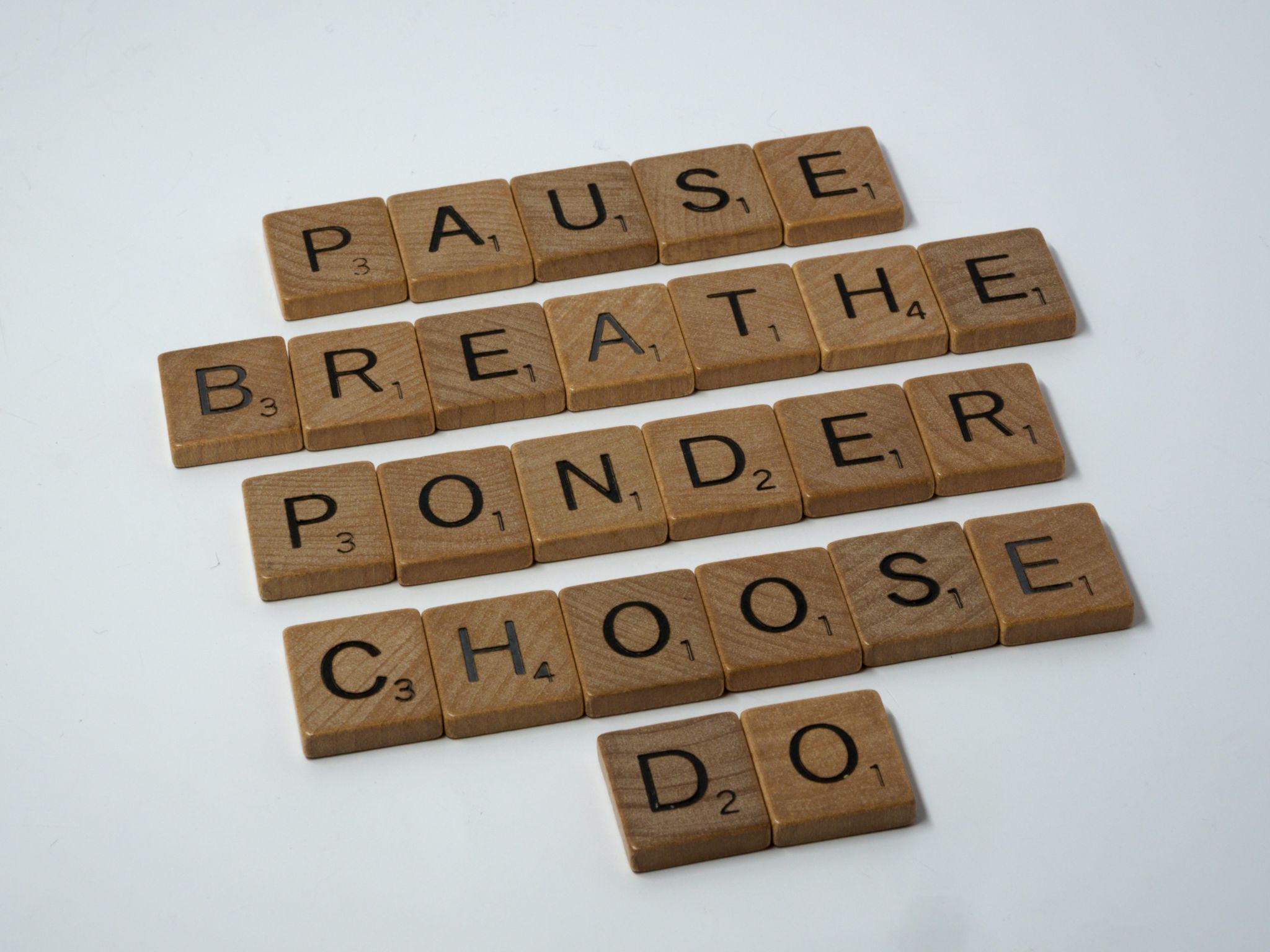 [Speaker Notes: Pausing in a conversation is helpful as it can help you slow down and make room for thinking in a conversation. Gives everyone a chance to consider what has been said. Minimizes chance of you jumping in too soon. Helps you stay track in conversation and not divert focus from other person. With that being said, let’s talk about how you can pause in a conversation. You can pause by taking a deep breath before speaking, making intentional eye contact, or physically taking a step back in a conversation.]
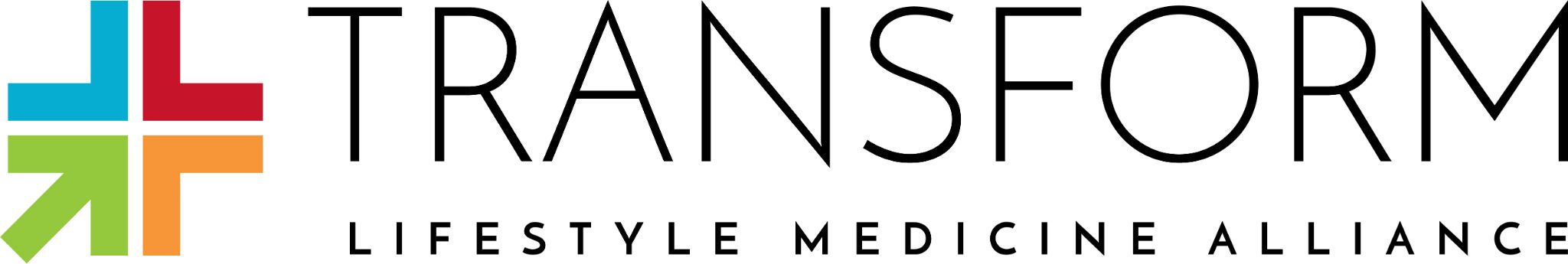 Prompting
An invitation to say more 
Helps everyone be on the same page 
Prompt and label another’s emotion first 
The Rule of 3
Examples of types of prompts:
“Prompt with statements that acknowledge the emotion first before prompting about the topic itself” (Pg. 25)
[Speaker Notes: The next part of the 3 P’s is called prompting. This tactic is an invitation for the other person to say more, helps put everyone in the conversation on the same page and helps prompt and label  another’s emotion first. A last important component is called the Rule of 3 which essentially means to prompt three times in a conversation to get to the heart of what matters. The idea is that someone will not get to the heart of what matters to them after the first question/prompt. There are several types of prompts you can use in a conversation: Non-verbal encouragers, one-word encouragers, short, empathetic statements and requests to continue]
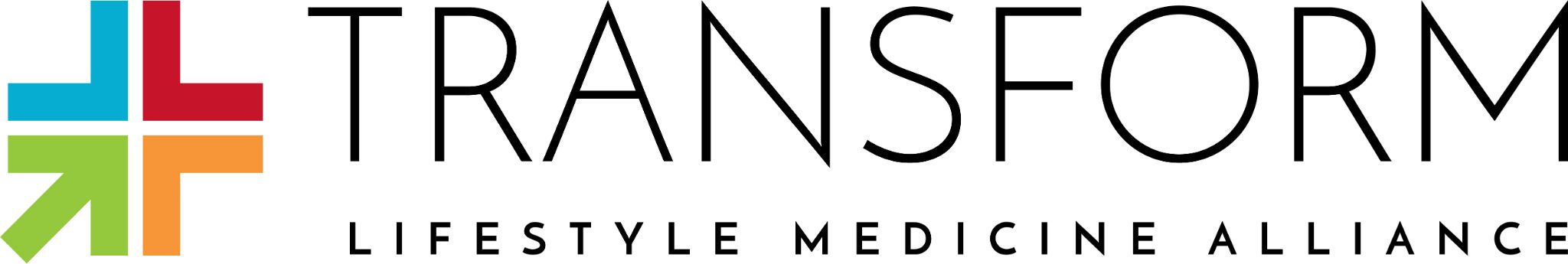 Paraphrasing
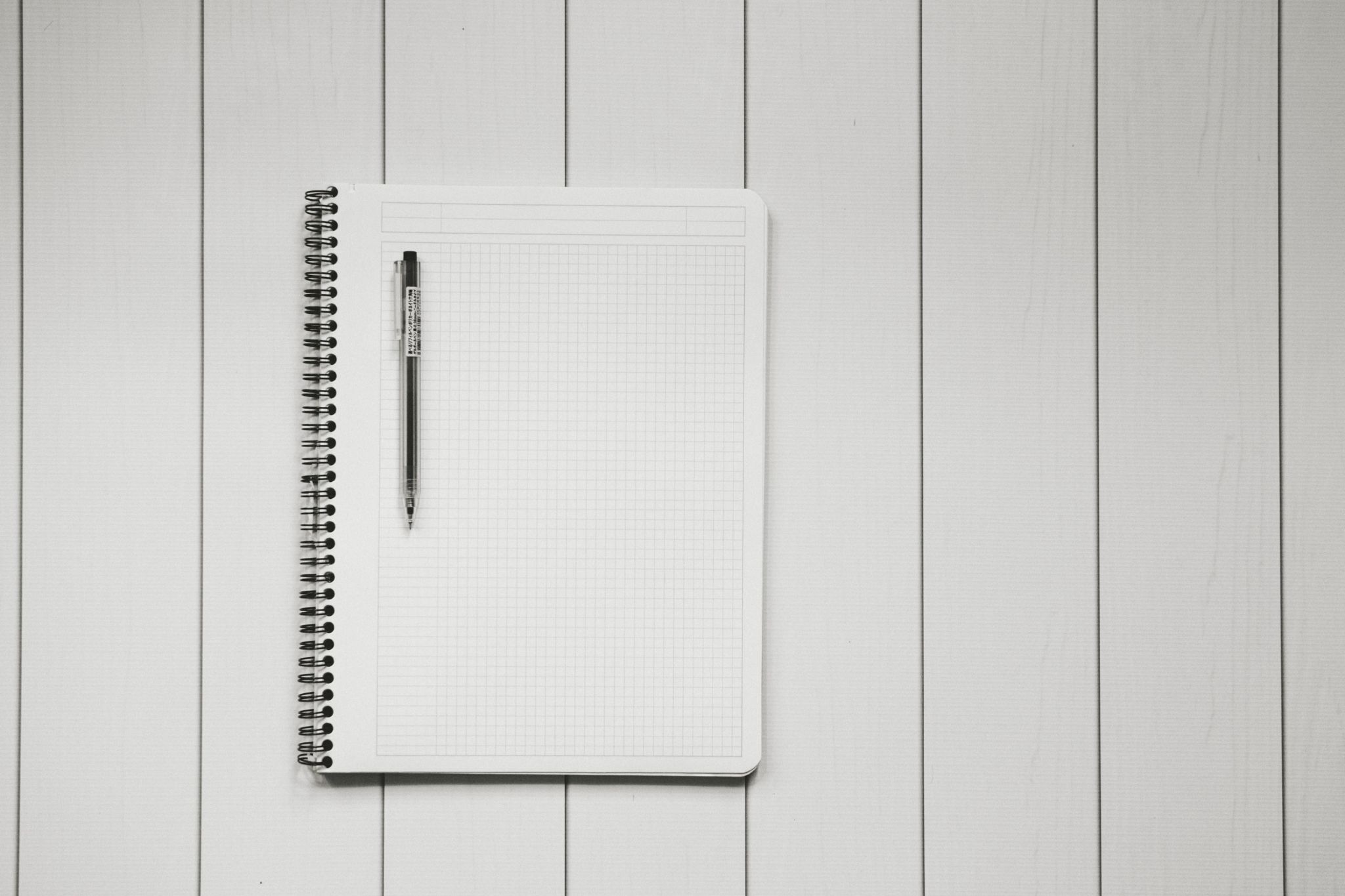 Reflecting back 
Helps them know you understood and heard everything 
Helps them identify things they  have missed 
Can be used when conversation is getting too repetitive 
Can help  launch the conversation toward the future
[Speaker Notes: The last component of the 3P’s entails paraphrasing. It involves reflecting back on the most important points, helping others know that you understood and heard everything that was said. It also helps the other person identify things they may have missed and can be helpful when conversation is getting too repetitive. Lastly, it can help you launch the conversation forward into future topics.]
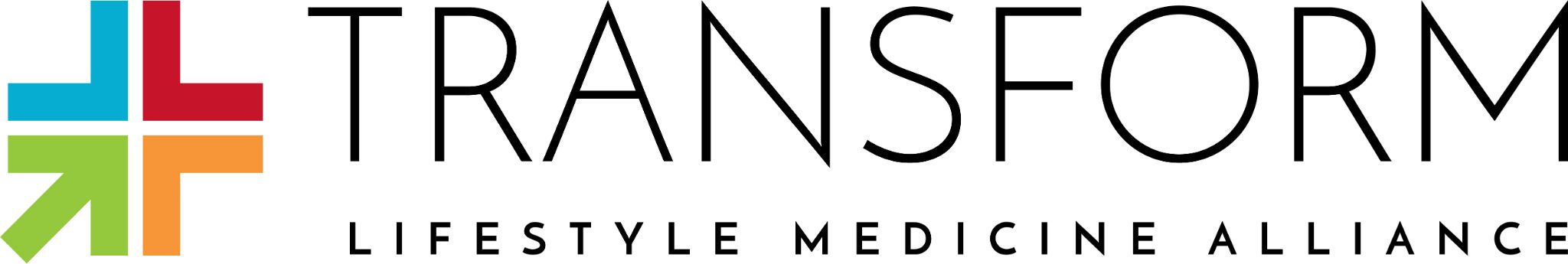 Noticing your tendencies in a conversation
Occur when someone isn’t present in a conversation 
Attention can be diverted 
Connecting with others is two-fold 
Tendencies 
Hijacking, problem solving, dropping a conversation, and kidnapping a conversation
[Speaker Notes: This next slide is important and it talks about noticing your tendencies in a conversation. Tendences are patterns that occur when one is not present within a conversation. It is important to note that attention can be diverted based on someone’s choice of words, tone of voice, and body language. Must understand that connecting with others is two-fold. There are different tendencies one can have in a conversation. They are hijacking a conversation, problem solving without knowing the full story, dropping a conversation when unsure of what to say, and kidnapping a conversation and making it about you.]
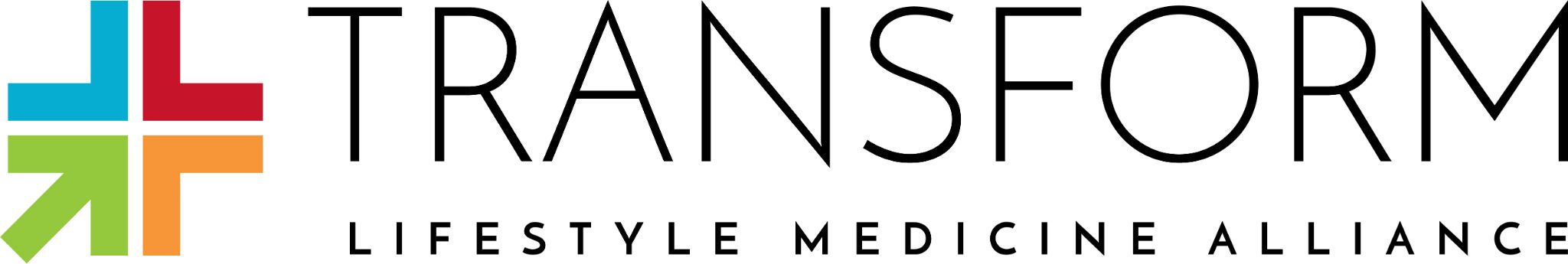 Notice a person in a conversation
People can come in three forms in what they bring to a conversation 
what we see 
What we hear 
What we sense
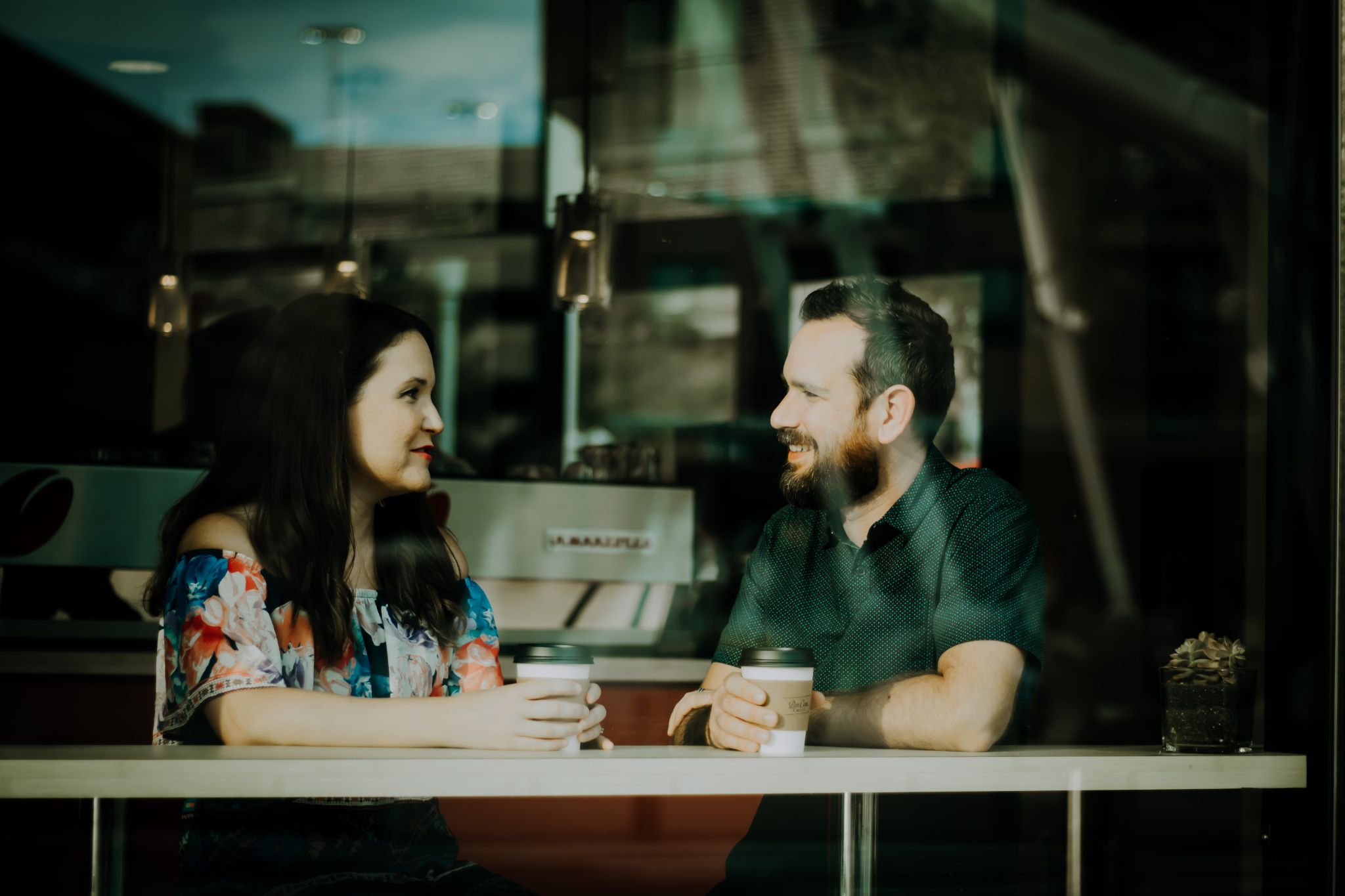 [Speaker Notes: Another important thing to notice in a conversation, is someone else. People can come in three forms in what they bring to a conversation. What we see the other person is doing/ visible appearance, what we hear from the person (I.e. their tone of voice, word choice), and what we sense within a conversation (if our 6th sense indicates a problem either in the conversation or with the people within the conversation.]
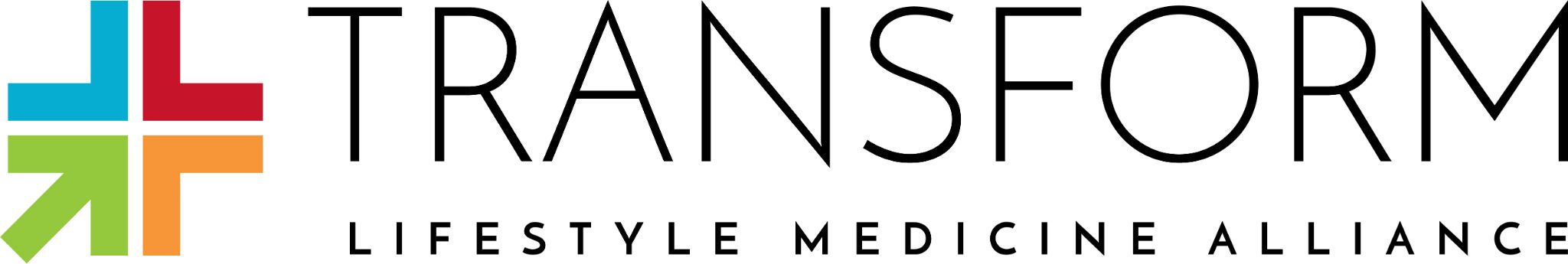 Listening for what matters
General tips 
Acknowledge emotions 
Acknowledge someone’s behavior
Get to the backstory 
Importance of a backstory
“Fleshing out the backstory is a prerequisite for moving forward, and the first thing someone says is likely not what really matters” (Get to What Matters, page 53)
[Speaker Notes: When partaking in any conversation, it is important to listen for what matters. We can do this utilizing these general tips. Acknowledge emotions instead of contradicting them, acknowledge someone’s behavior, but understand it’s not personal, and get to the backstory. Getting to the backstory entails helping someone understand the purpose of the conversation and why it’s important to them.  What is a backstory you may ask? A backstory IS The heart of what matters in a conversation for those involved. It can help explain why we react or behave a certain way when another person is talking to us, it helps explain our tendencies (hijacking, dropping, kidnapping, etc) in a conversation. Lastly, getting to the backstory can lead to genuine and positive connection with those involved.]
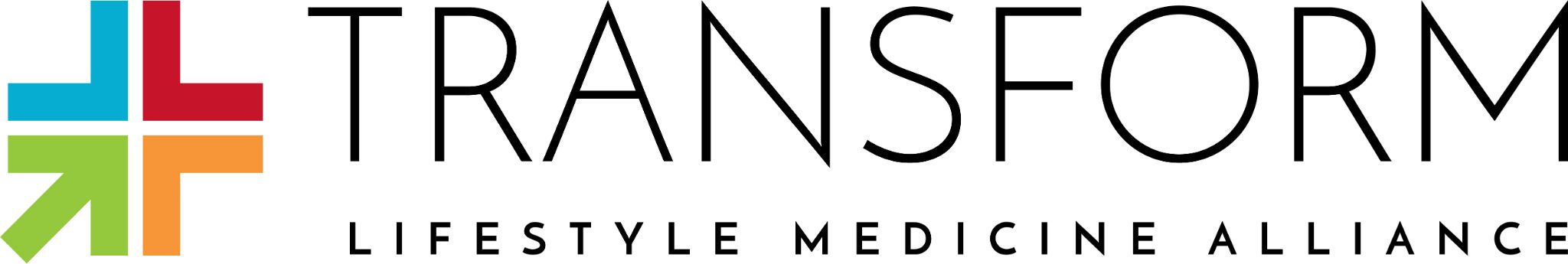 Listening for Direction & Levels of What Matters
Noticing what someone is focusing on in a conversation
Past
Present
Future
These levels help bring about different perspectives in a conversation
Motivation
Strategy
Specifics
[Speaker Notes: Besides listening for what matters, we can listen for direction and listen for levels of what matters. Listening for direction entails noticing what someone is focusing on in a conversation. When they focus on the past, it entails that they may be implement excuses for behaviors or barriers within the conversation. When focusing on the present, it can include having realistic and timely conversations. When focusing on the future, it can consist of new possibilities and a shift towards positive energy. When listening for the levels of what matters, it can help bring about and understand different perspectives in a conversation. For example, when listening to motivation it includes a person’s identity, their values, beliefs, how the other interprets the world. Strategy listening includes when someone discusses the types of choices and behaviors people make as a result of their motivations. Lastly, listening for specifics includes getting into detail about a certain project, opportunity for everyone in the conversation to gain clarity.]
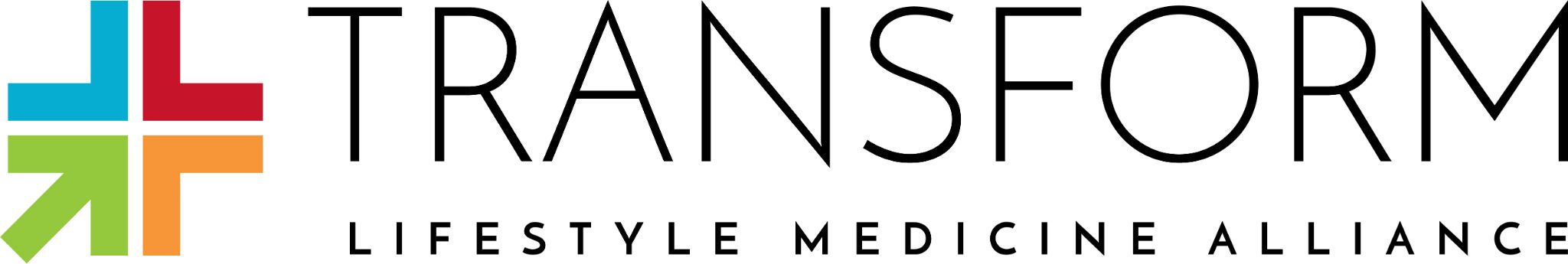 Implementing Questions Within a Conversation
We ask questions because...
We care or we are interested in someone’s answer 
We think we already know the answer
We want to know more about something
Types of questions
Transactional
Learning
Questions to think twice about
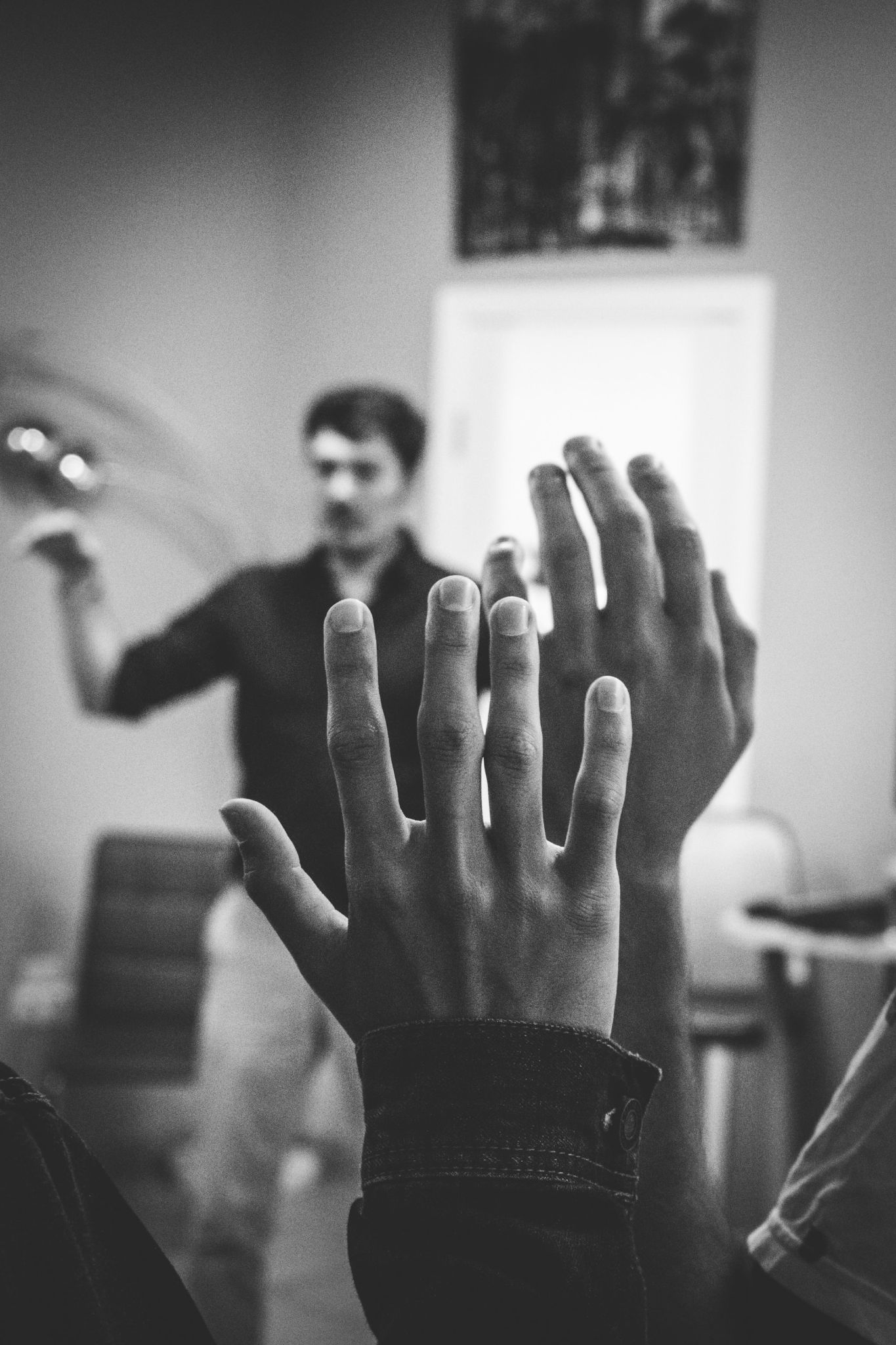 [Speaker Notes: We ask questions because we care about what the other is saying, we are interested in someone’s answer and  motivation behind it, we think we already know the answer, we want to know more about a particular subject. With that being said, there are three types of questions: Transactional questions an example could be “Do you like the outfit I am wearing today?”, an example of a learning question would be “What were you planning to buy at the supermarket?”, and a question to think twice about would be “Your brother is a medical student and is successful, what are you doing with your life?”]
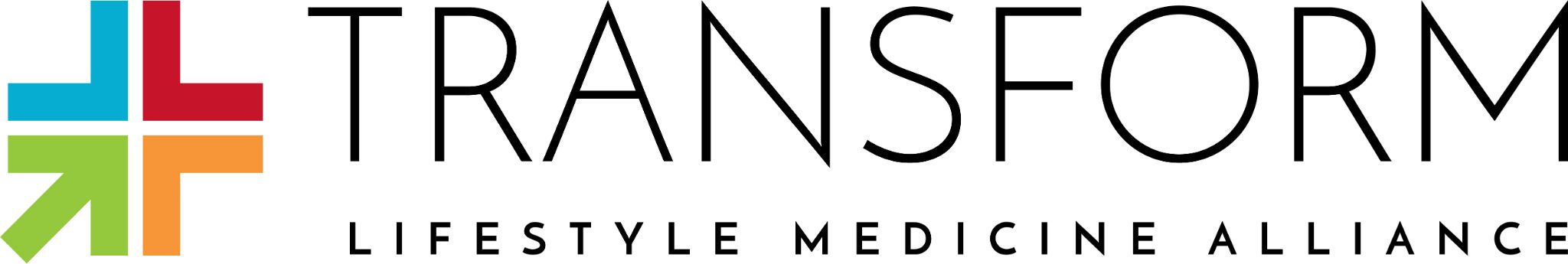 Transaction Questions vs Learning Questions
Based off impression of other person
Opportunity to share an experience
Opportunity to showcase expertise
Closed ended
Information more useful to person asking question
yes/no answers 
Answers seek agreement
[Speaker Notes: This slide discusses the difference between transactional questions and learning questions.]
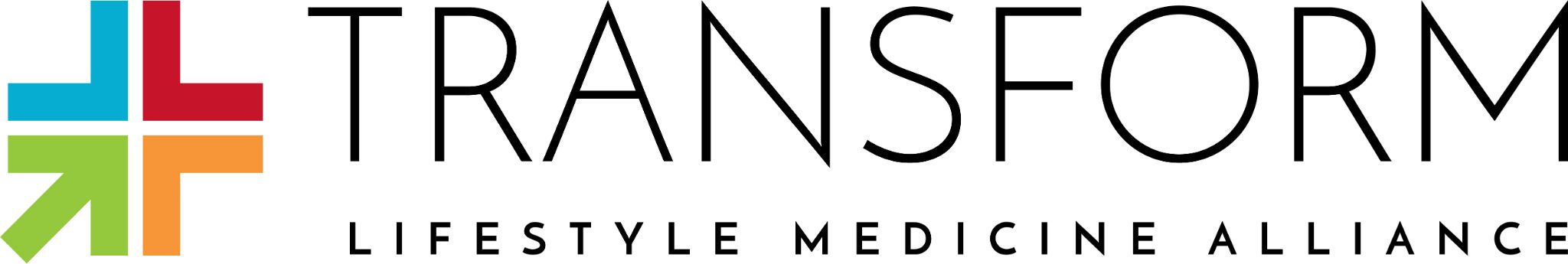 Questions to Think Twice About
Criticism disguised in a question
Solving Questions
Why Questions
How Questions
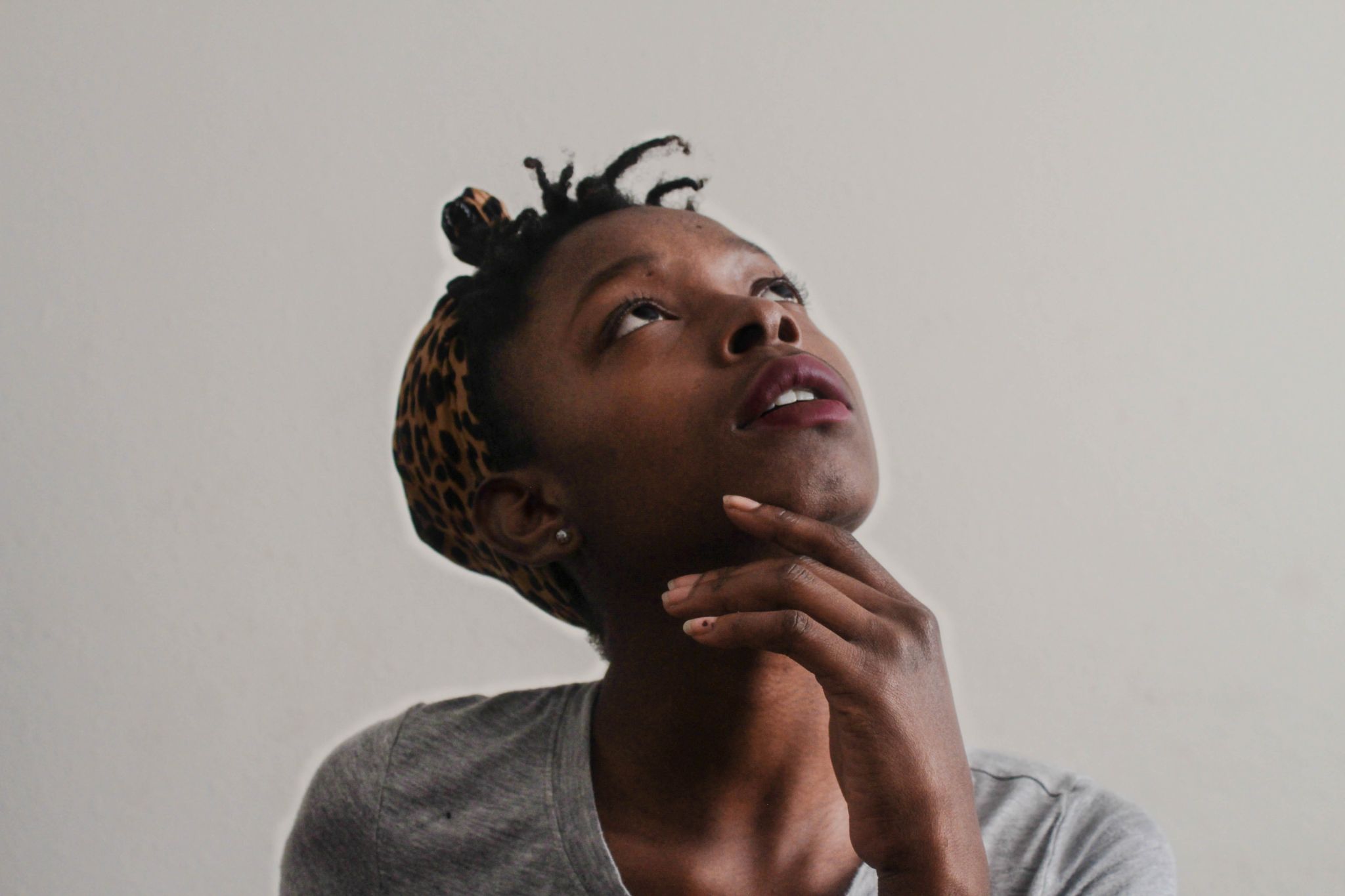 [Speaker Notes: The last type of questions are questions to think twice about. First we have criticism disguised in a question. This is when the purpose of your question is to deliver judgement and criticism . This can also be known as emotional manipulation as your intention is to be negative and put the other person down. The next are solving questions which are opinions delivered in the form of questions. You ask these when think you know the answer already. The next are why questions. These are asked to better understand situations. Using this type of question to ask about behavior can induce a negative and defensive response. Lastly, we have how questions and they are asked when you are trying to understand someone’s reasoning behind their behavior. It assumes the other person had an appropriate or conscious reasoning behind their behavior.]
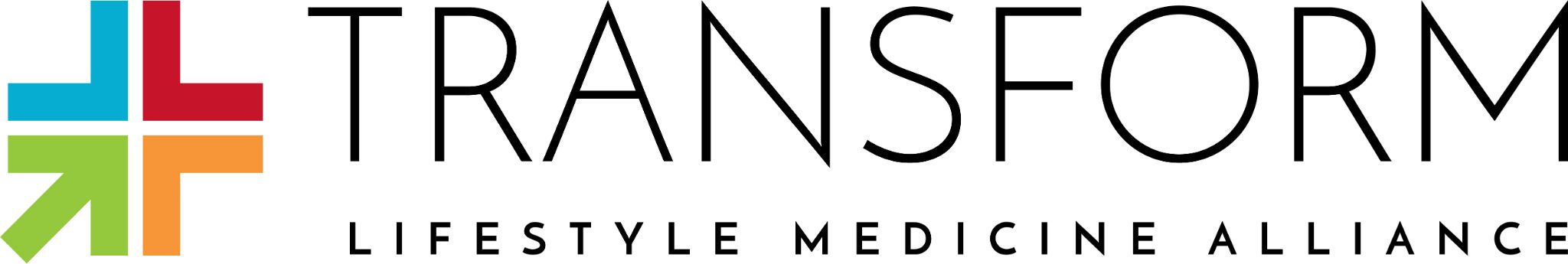 Tips for Posing Questions
Pose when it’s time
Framing the question when the answer may be difficult for the other person
Choosing your words carefully
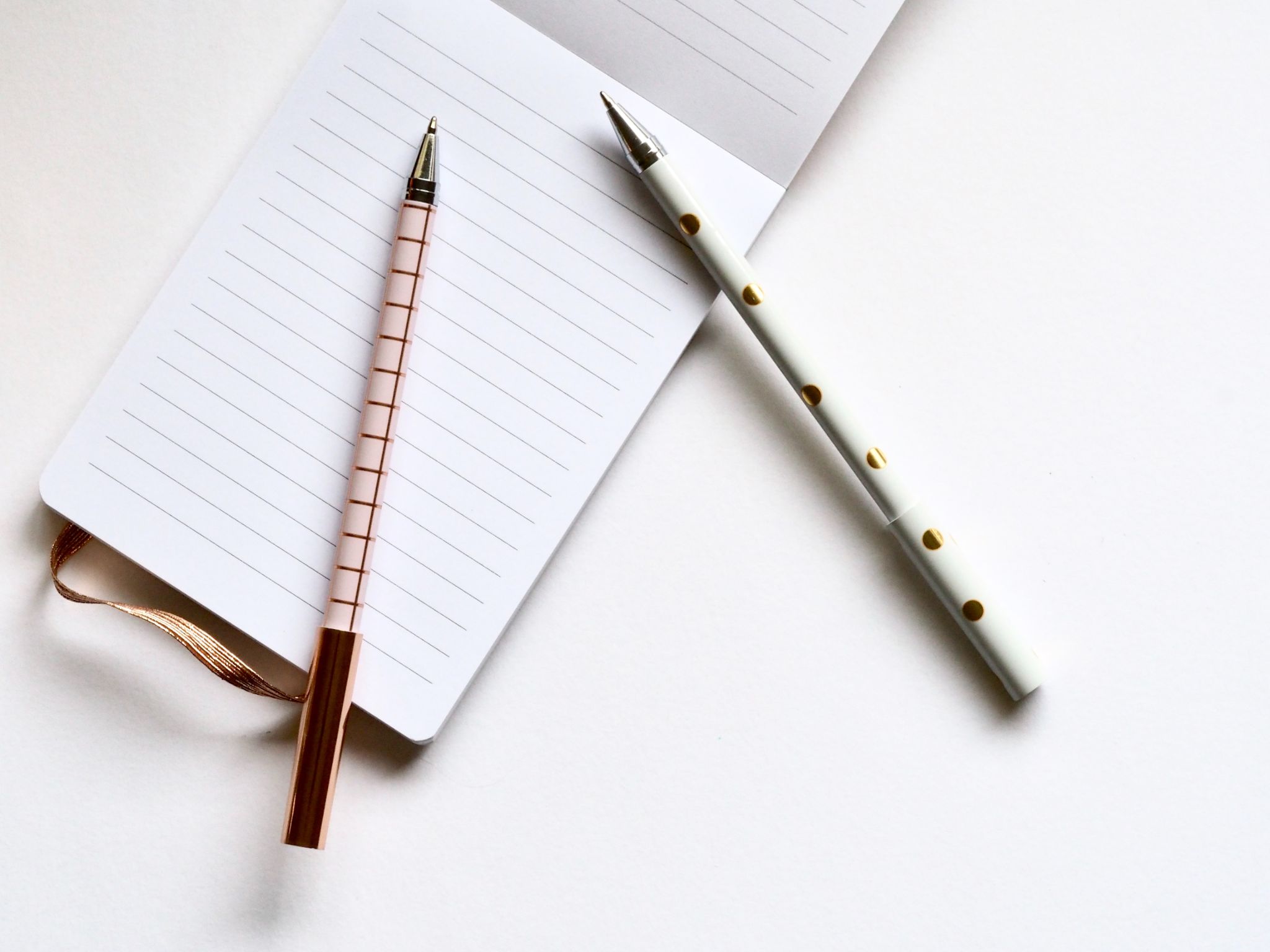 [Speaker Notes: These are some general tips for posing questions. First, pose when it’s time. After you have used the 3 P’s (pause, paraphrase, prompt) or when you find opportunity to encourage a positive future focus and generate “fresh thinking”.  Next, it is important to frame the question when the answer may be too difficult for the other person. This can be done by giving the person a heads up when asking difficult questions or changing gears in a conversation. Also, by using non-threatening phrases to engage the other in answering such as “I am wondering…”; “Before we move on…”; “I have been meaning to ask you”. The last tip is to choose your words carefully.  This entails getting the full story before asking a question instinctively. It May be helpful to have the other paraphrase multiple times to make sure you have encaptured everything important.]
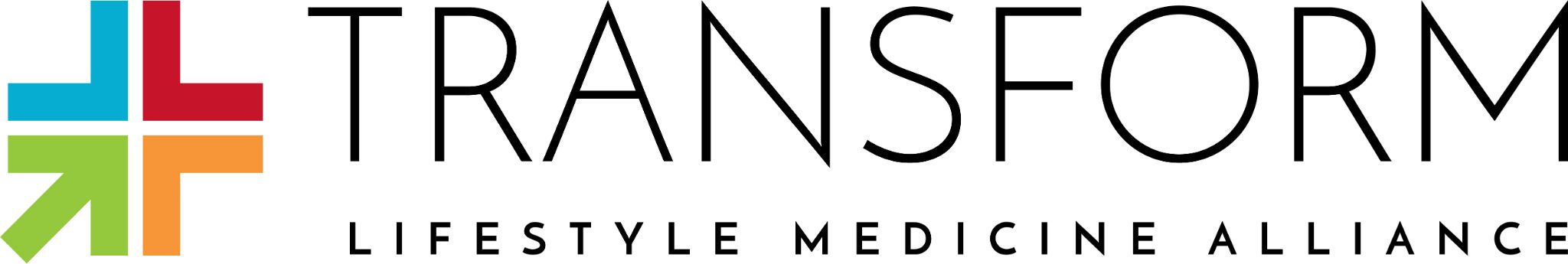 Discovery, Launch & Momentum Questions
Discovery questions help with
future-focused thinking, shedding a new positive light
Launch Questions help with
Helps you break loose from a stuck conversation, get back on course in a conversation
Momentum Questions help with
Instill confidence in the conversation, increase the other’s self-efficacy
[Speaker Notes: Discovery questions are questions that help in future-focused thinking and bringing a new positive light within a conversation. It can also help inspire new solutions and help expand ideas when stuck on the same topic. On the other hand, launch questions can help get you back on course with a conversation and help break loose from a stuck point. Some examples of launch questions are “where would you like to go from here and What would you like to have happen?”. Lastly, momentum questions help instill confidence within a situation and can be used to increase another’s self-efficacy if an event is too worrisome for them. For example, “when this project worked well in the past, what did you do to make it happen?”]
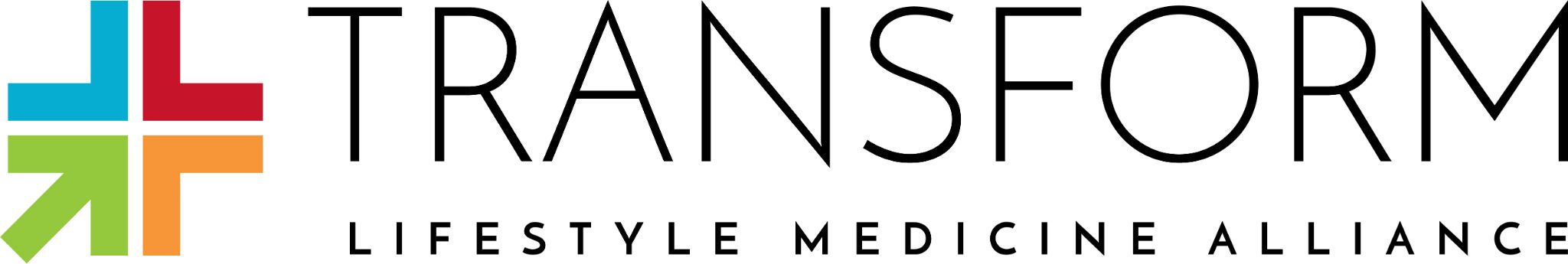 Offering something meaningful in a conversation
Important to paraphrase/ prompt at least twice 
Giving advice and sharing your expertise is NOT an offer! 
Offer to share your experience or advice first 
Questions to ask yourself BEFORE inserting advice
Will it help the other make a decision?
Could it help shift the conversation into a positive perspective?
[Speaker Notes: Here we will talk about how to offer something meaningful into your conversations. This consists of offering several ideas in which the other person is free to accept or reject without judgement. It is important to paraphrase/ prompt at least twice here to help better understand what the person wants/ what matters to them. Remember that giving advice and sharing your expertise is NOT an offer!  Must offer to share your experience or advice first and ask if the other would find it beneficial. Some questions to ask yourself before inserting advice: will it help the other make a decision? Or Could it help shift the conversation into a positive perspective? Some other questions to ask yourself are will your advice be helpful? Or do you just want to  make an impression? You can also ask yourself if it will it help the other feel better about a decision they made?]
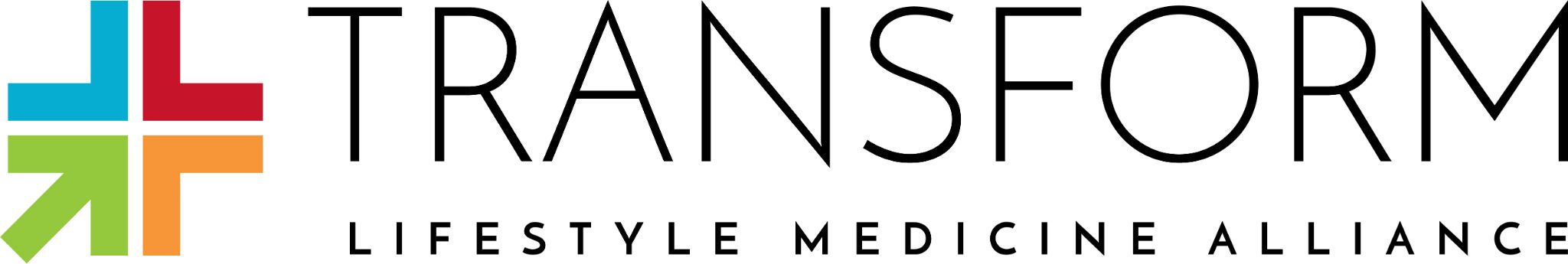 Get to What Matters Tool Box
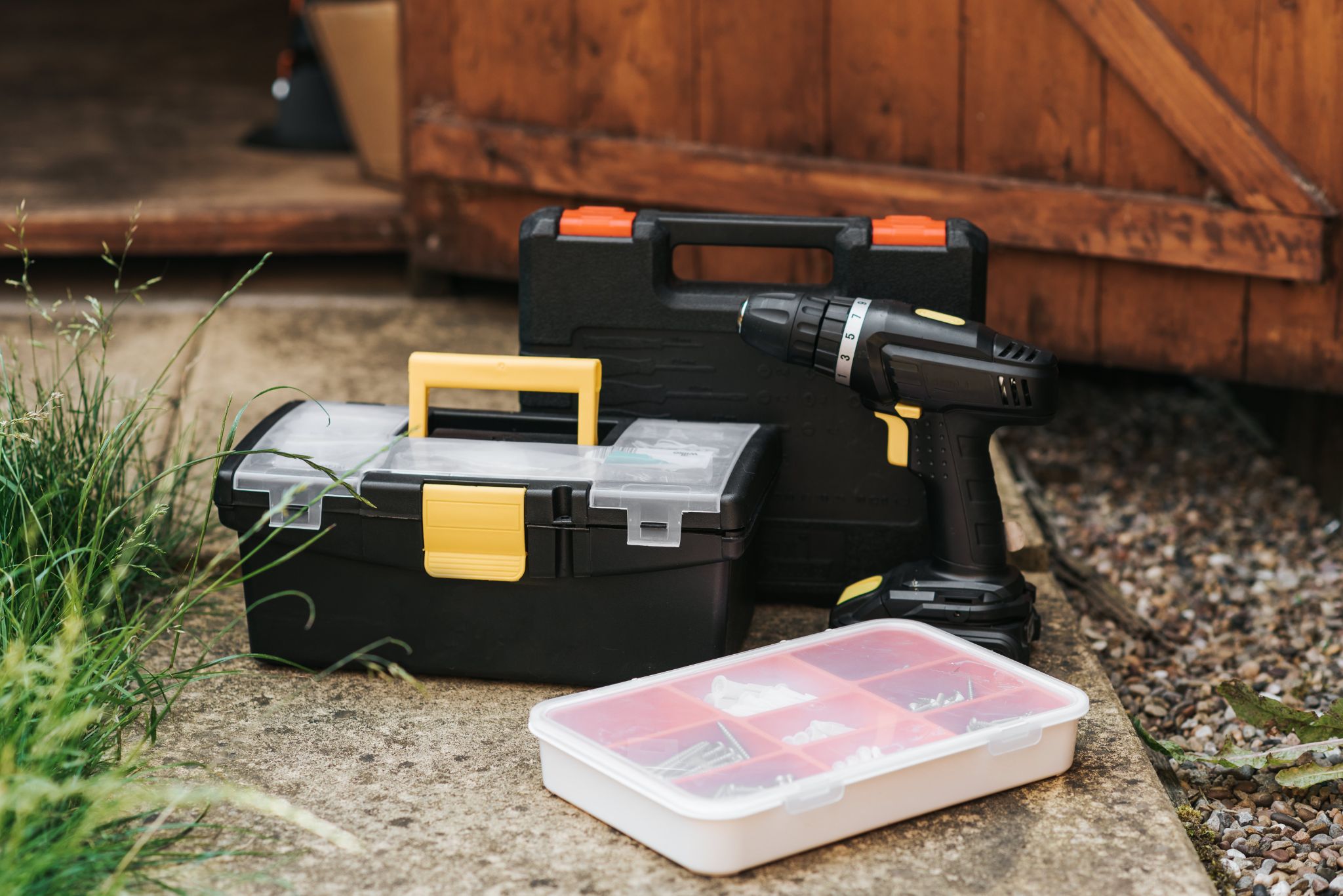 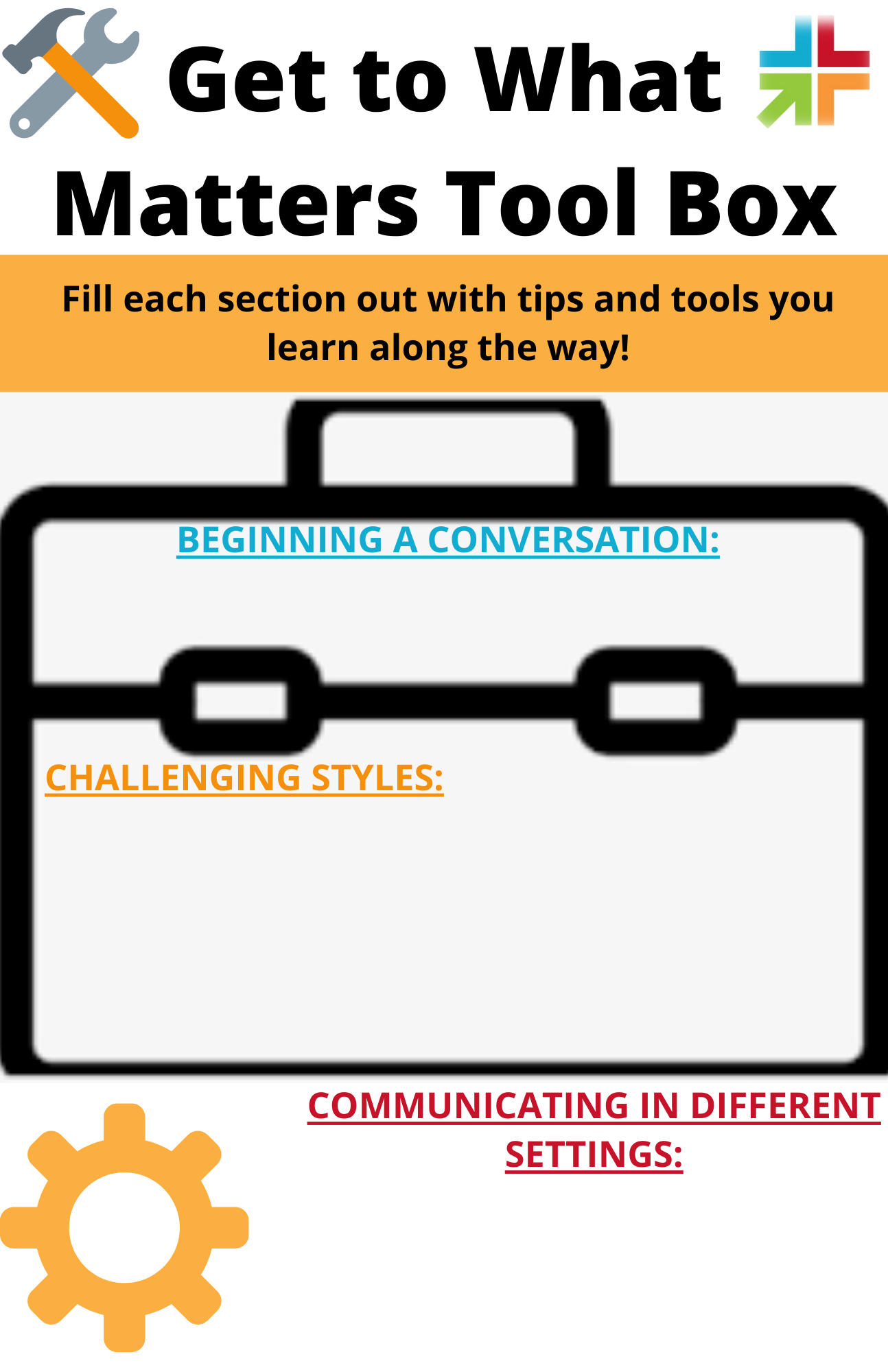 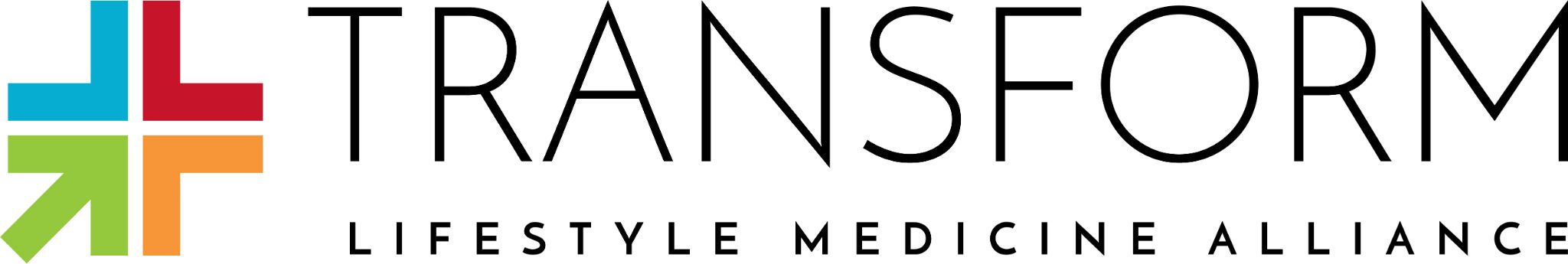 Beginning a Conversation
Make it comfortable for all those involved
Be present in the conversation
Build rapport!
Have authentic interest in the conversation
Set expectations in the beginning of how the conversation is to go
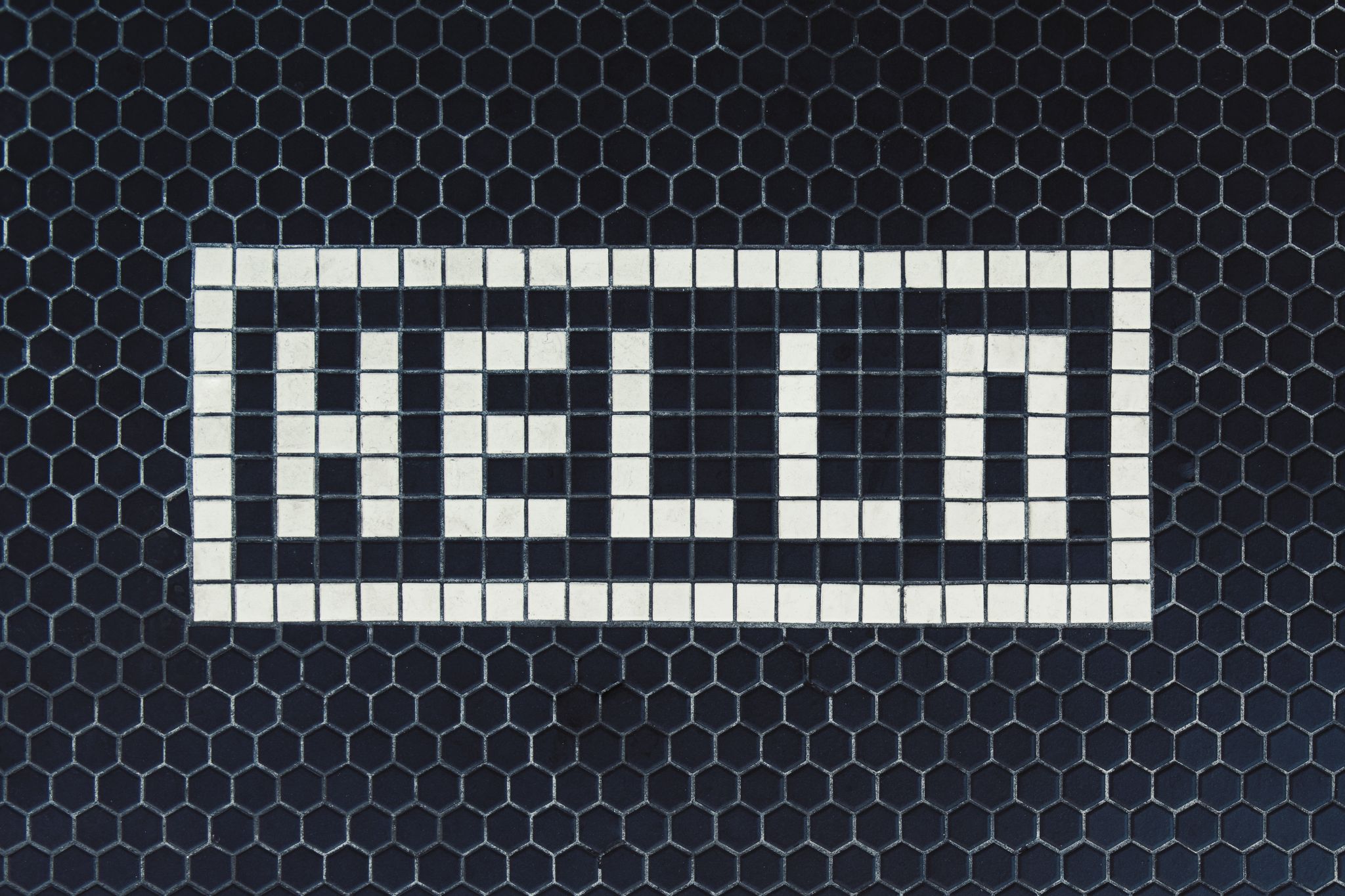 [Speaker Notes: When beginning a conversation, here are some helpful tips you can use! Make it comfortable for all those involved. Be present in the conversation, Build rapport! This can be done through a simple handshake, a warm smile, or greeting everyone in the conversation. Some other tips are to have authentic interest in the conversation and set expectations in the beginning of how the conversation is to go.]
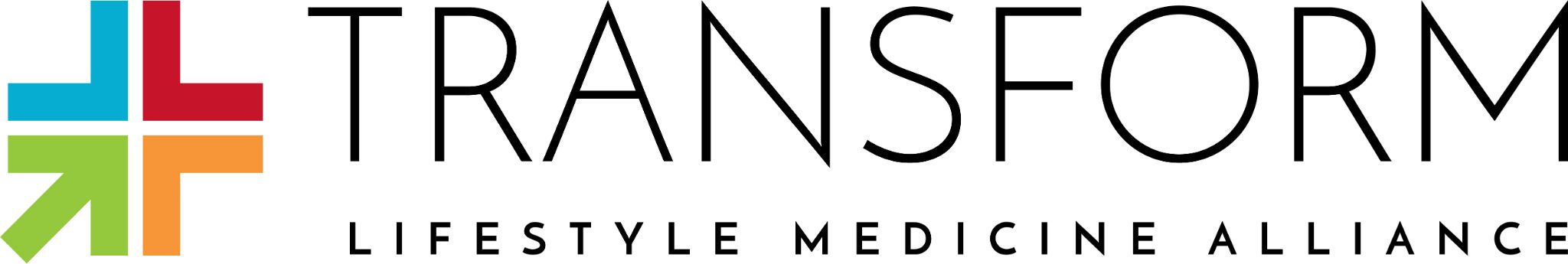 This individual is quiet
Takes time to process information 

Tips
Engage them early 
Create space in the conversation by pausing and affirming you are listening with a smile
Use open questions
Challenging Styles in a Conversation
THE SILENT ONE
[Speaker Notes: In these next three slides, we are going to talk about challenging styles or personalities in conversations. We will talk about “The Silent One”, “Complainers Victims and Drama Queens” and “The Sniper”. So first, the Silent one. This individual is quit and takes time to process information. Some tips are to engage them early, create space in the conversation by pausing and affirming you are listening with a smile, or use open-ended questions. Some examples of questions you can use with this type of personality to better engage them are what are some ideas you have had? Or you can say something like “I want to make sure you have a chance to contribute, what are your thoughts on this?”]
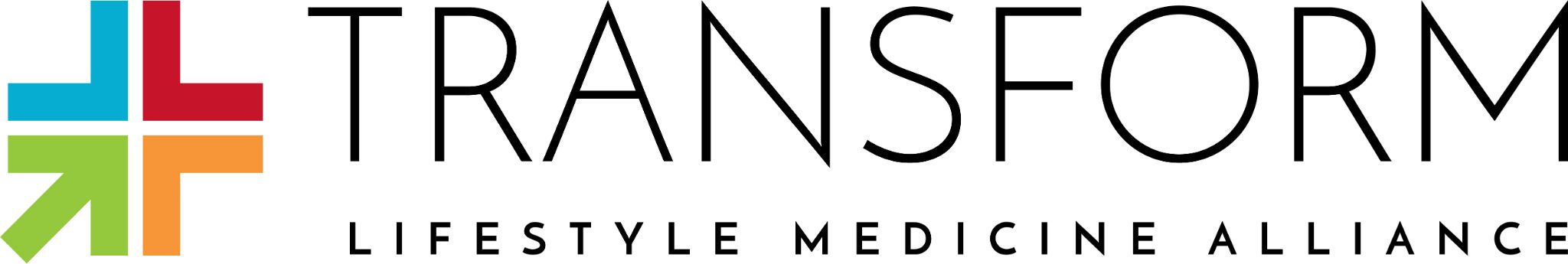 Challenging Styles in a Conversation
COMPLAINERS, VICTIMS & DRAMA QUEENS
People who constantly find the bad in every situation
See potential worst-case scenarios

Tips
Look beyond the negative
Validate their concerns 
Redirect towards the future
[Speaker Notes: This next challenging personality is called “Complainers, Victims and Drama Queens”. These are people who constantly find the bad in every situation, they see potential worst-case scenarios. Some tips are to look beyond the negative, validate their concerns, and redirect towards the future. Some examples of statements or questions you can use are, “I see that you are really worried about the way this project is going” or you can say something like “I am interested in seeing your perspective on how this project is a very bad idea.”]
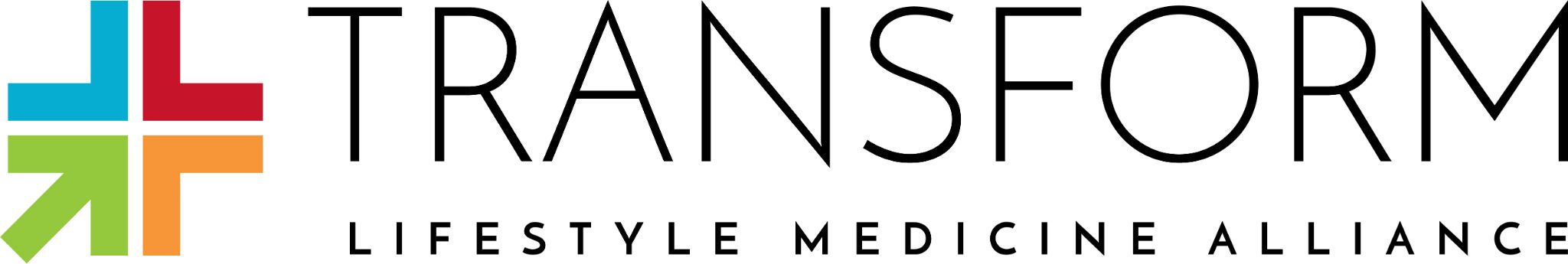 Challenging Styles in a Conversation
THE SNIPER
This person is always the first to shut down ideas 
Tend to be reactive and automatic 

Tips
Pause, prompt, paraphrase
Dive more into their concerns 
Use discovery questions
[Speaker Notes: Lastly, we will talk about The Sniper. This person is always the first to shut down ideas. They tend to be reactive and automatic. Some tips for this challenging style are to pause, prompt, paraphrase, dive more into their concerns, and use discovery questions. Some examples of questions you can utilize are “Wow, I never looked at this from your perspective! Could you tell me more about your concerns about this? Or you can say something like “So we discussed why this idea wouldn’t work, what would you like to see happen next?”]
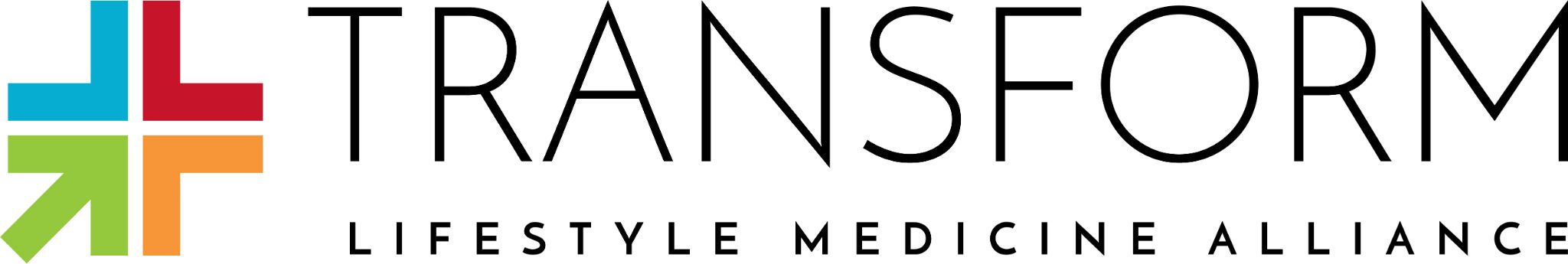 Communicating in a Virtual Setting
Tips to more effectively communicate on the phone or via your next ZOOM call
Reconsider multitasking 
Reconsider using the mute button 
Demonstrate to them that you have listened
Say what they can’t see
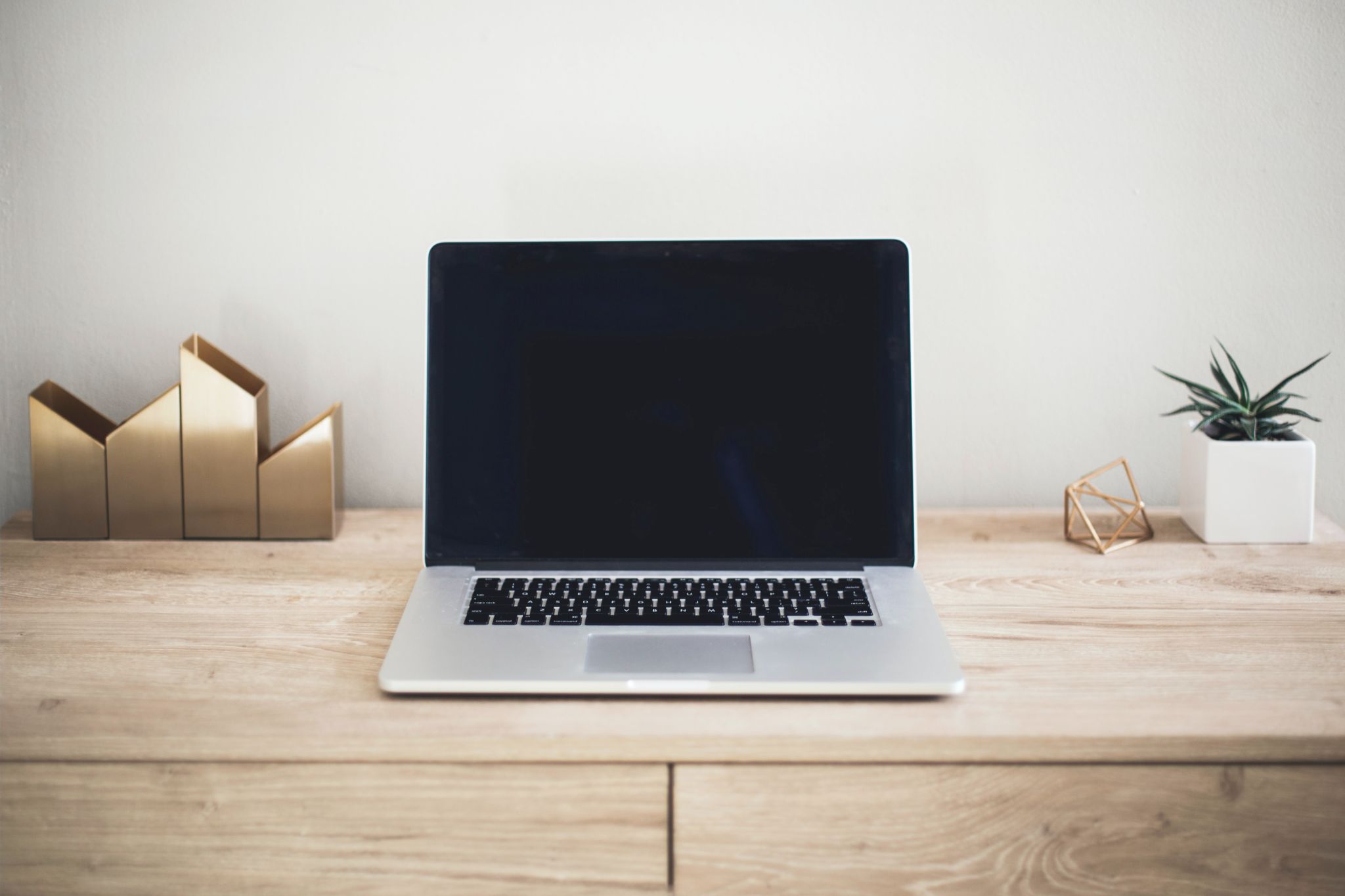 [Speaker Notes: I felt that this slide was very applicable to the format most of us are familiar with. These are some helpful tips to communicate more effectively on the phone or via your next ZOOm call. You could reconsider multitasking during phone conversations, reconsider using the mute button during your next meeting, demonstrate to them that you have listened, and say what they can’t see. An example of this can be a simple “Congratulations, we are all giving you a high five for your amazing contributions!”]
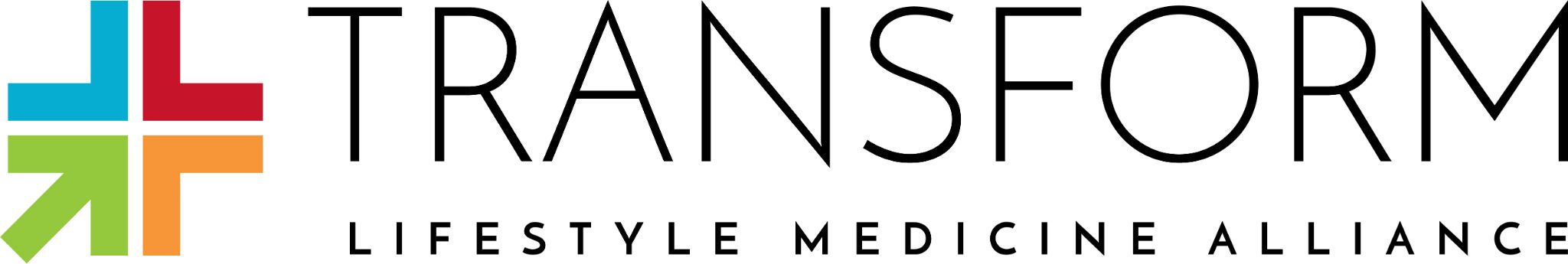 Communicating in a Group Setting
Before the meeting
Convene the right people
Head in the same direction
Begin and end on time
During the meeting
Build rapport
Create a direction
Ensure that everyone’s contributions are heard
Confirm next steps
[Speaker Notes: When communicating in a virtual setting, you may also have to communicate in a group setting. Here are some general guidelines. First, when noone is talking, acknowledge the silence and invite comments, another helpful tip is when someone is confrontational or interruptive, encourage the rest of the group to share their input. Now we have some tips that can be helpful before and during the meeting which I have outlined here in bullet point form. Before the meeting, it is important to bring the right group of people together. It is also helpful to head in the same direction, and begin and end on time. During the meeting, it is important to build rapport, create a direction, ensure that everyone’s contributions are heard, and confirm the next steps after the meeting.]
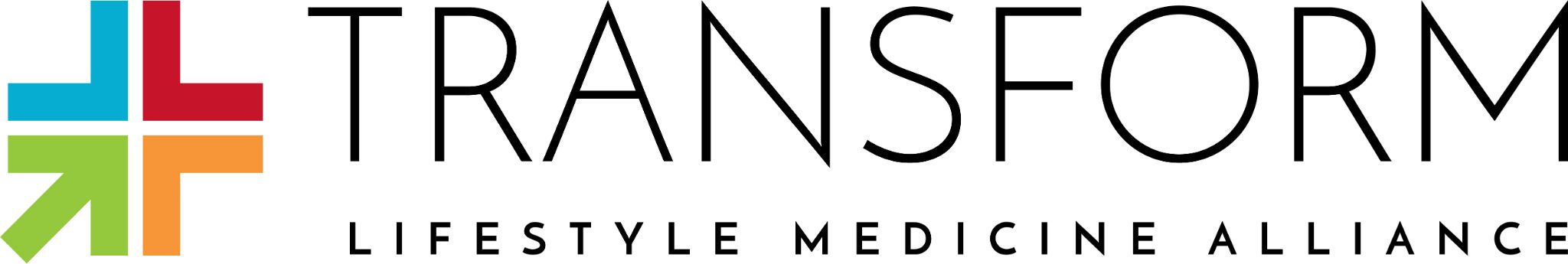 Outcomes
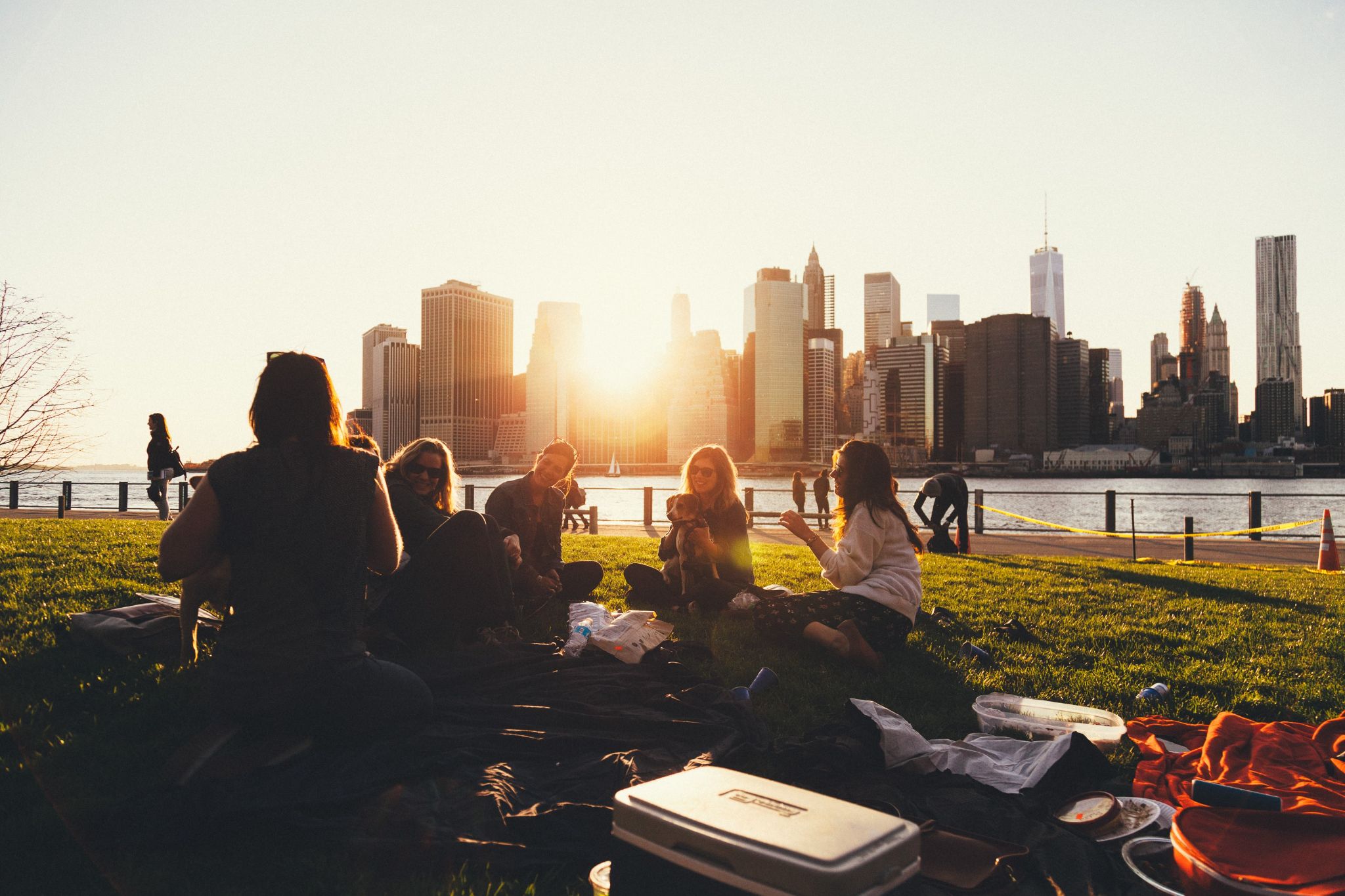 FOR YOURSELF
Plan ahead and begin well by greeting 
Invite others’ perspective
Listen!!
Two-way exchange of conversation
FOR THE OTHER
For others to feel positive about the conversation 
Ensure that their opinions matter
Unpack their backstory 
Seek a deeper understanding
[Speaker Notes: This slide talks about general outcomes for yourself in a conversation, and for the other person. For yourself, it is important to plan ahead and begin well by greeting everyone and establishing direction, it is also good to invite others’ perspective, listen, and encourage a two-way exchange of conversation. For this, instead of saying “What do you want in an intern”, you can say something like “How do you know when an intern has contributed to the organization? For the other person, the goal is for the others to feel positive about the conversation, to ensure them that their opinions matter, unpack their backstory to get to what matters to them, and seek a deeper understanding to their opinions.]
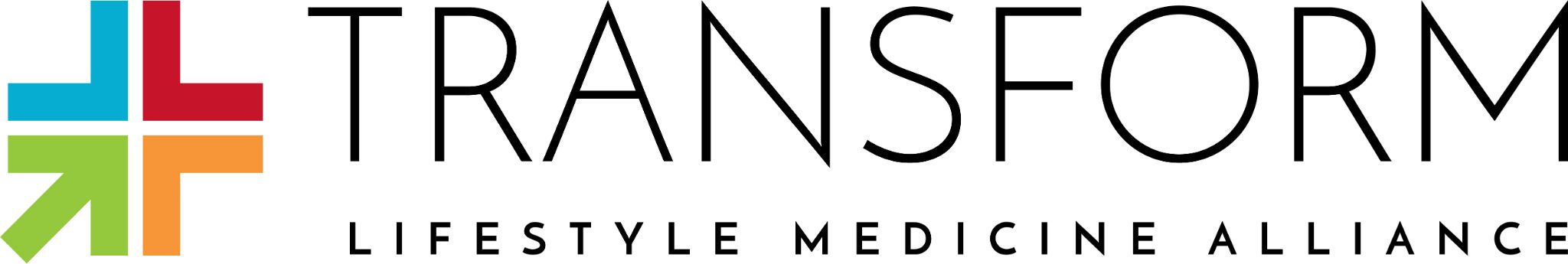 Closing Thoughts...
Pause, prompt, paraphrase
Have authentic interest 
Be flexible in a conversation 
Holding an intention can go a long way:
Get to the backstory!
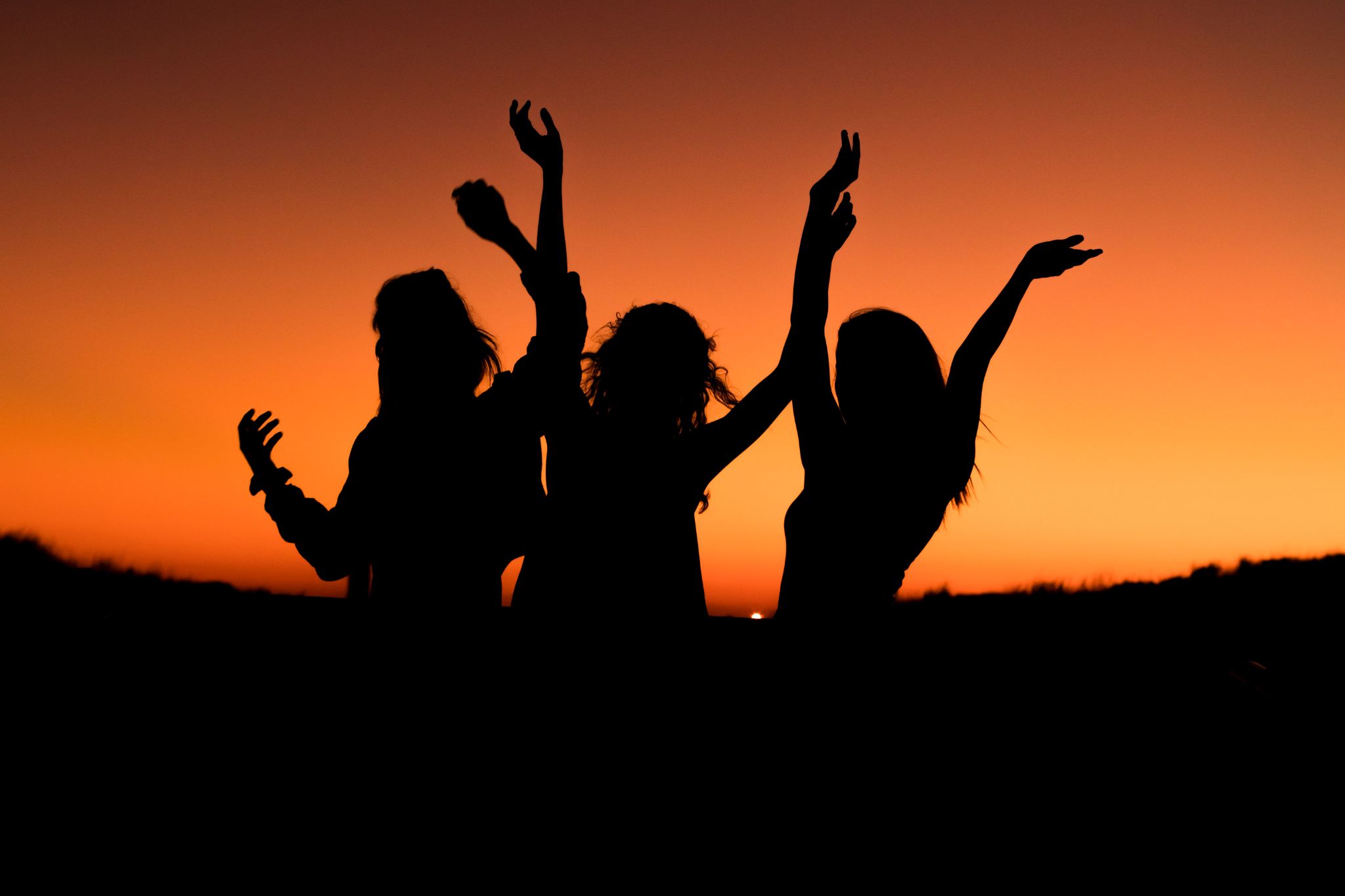 [Speaker Notes: Some closing thoughts and general things to keep in mind in conversations. Pause, prompt paraphrase, have authentic interest in what the other is trying to convey, it is also super important to be flexible in a conversation. Another component is that holding an intention can go a long way. As a reminder, you can set intentions to be open to what the other has to say, to invite the other to express their opinion, and to learn from the other person. Lastly, and most importantly get to the backstory!]